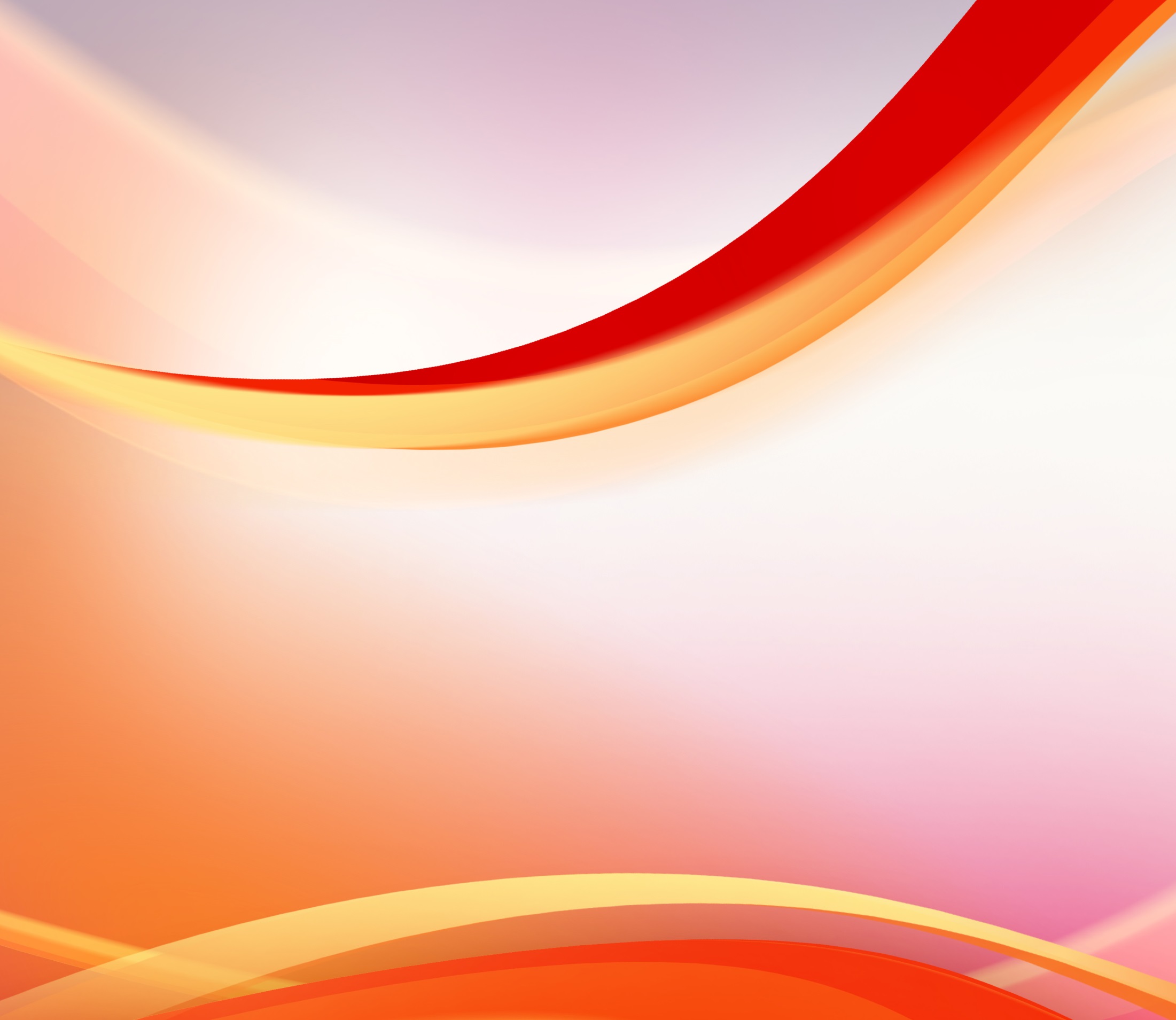 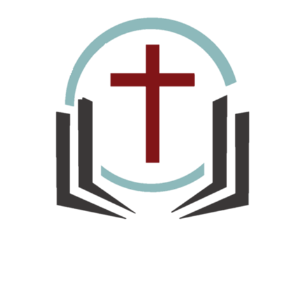 المسيح الملك الذي لم يعرفه التلاميذ
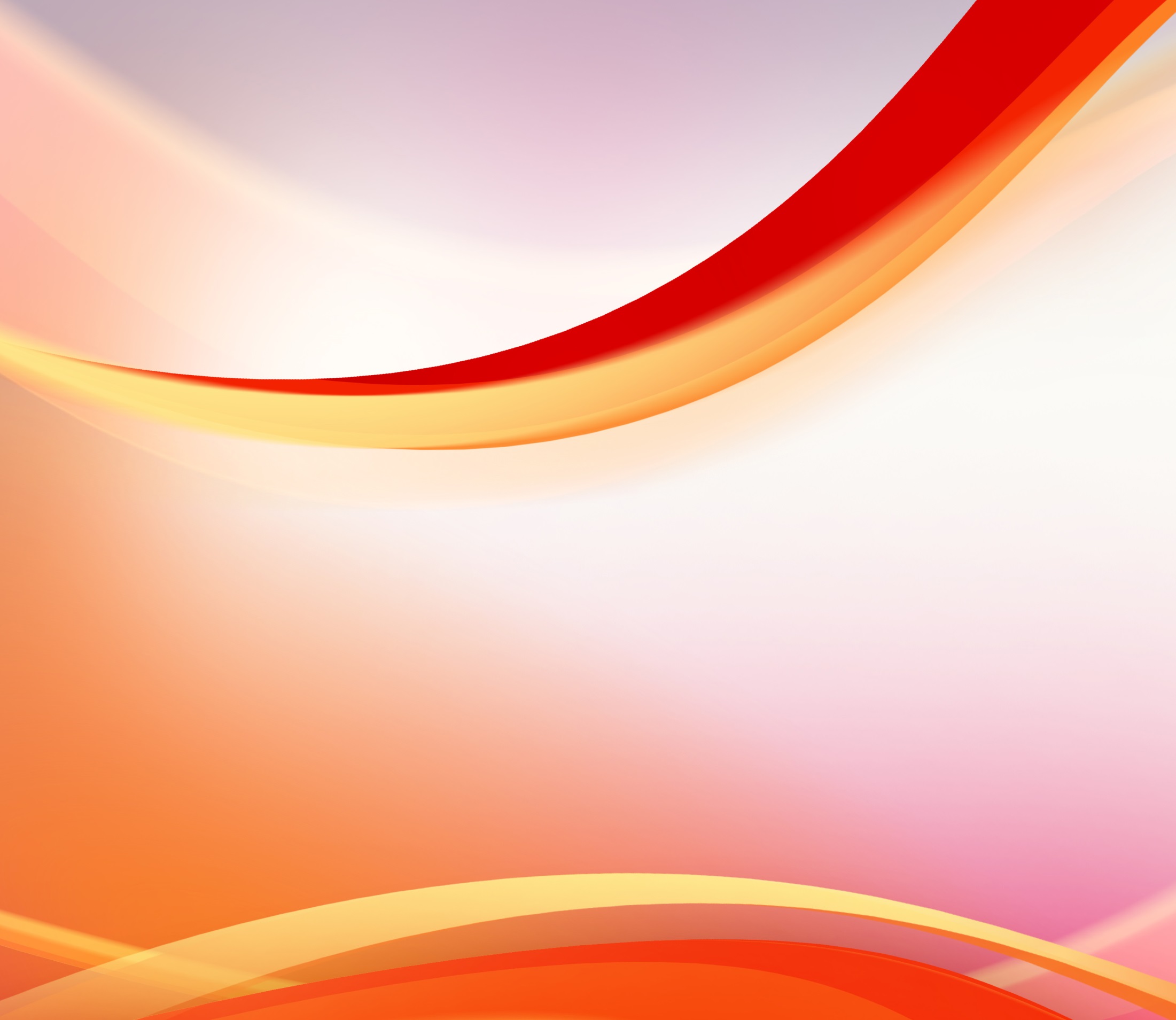 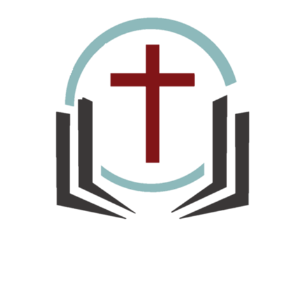 لوقا 19: 11-27
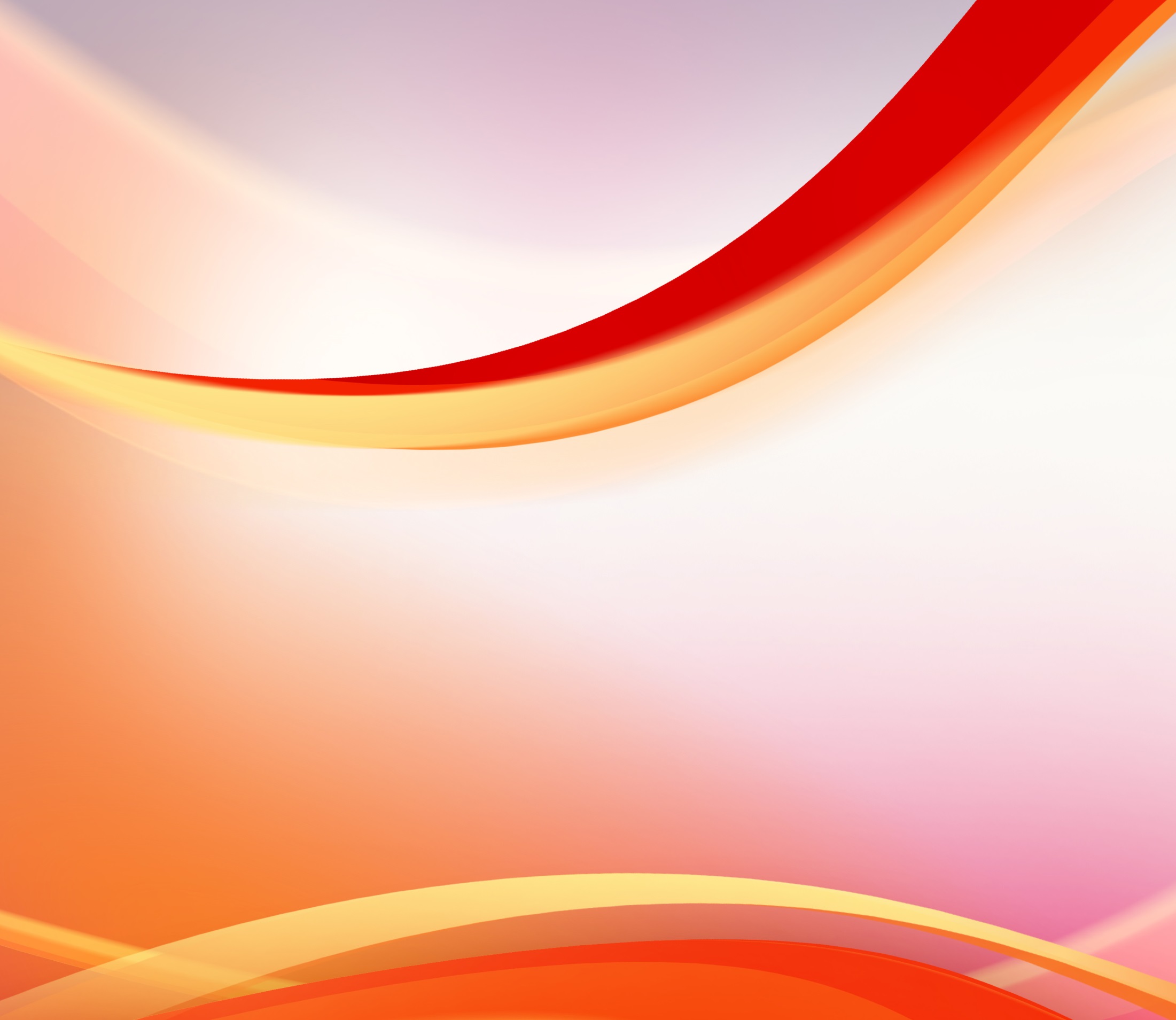 المسيح الملك الذي لم يعرفه التلاميذ
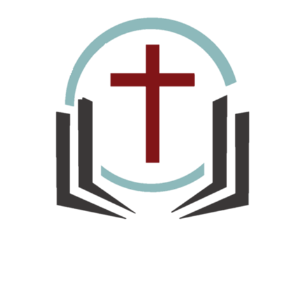 11وَإِذْ كَانُوا يَسْمَعُونَ هَذَا عَادَ فَقَالَ مَثَلاً لأَنَّهُ كَانَ قَرِيباً مِنْ أُورُشَلِيمَ وَكَانُوا يَظُنُّونَ أَنَّ مَلَكُوتَ اللهِ عَتِيدٌ أَنْ يَظْهَرَ فِي الْحَالِ.
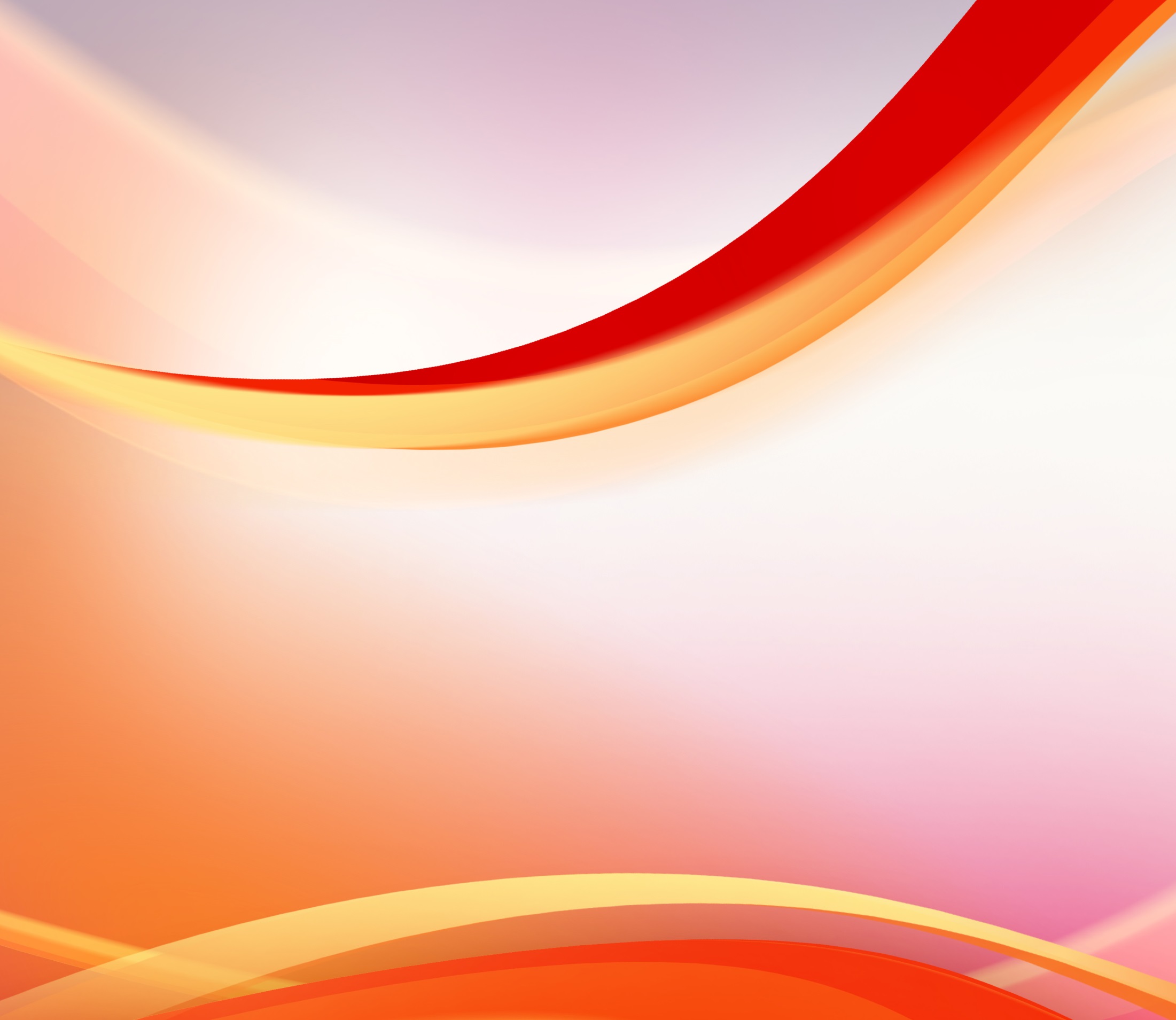 المسيح الملك الذي لم يعرفه التلاميذ
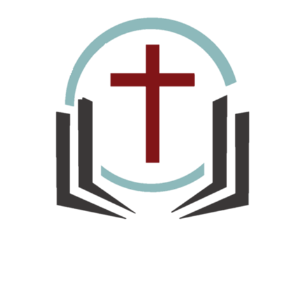 12فَقَالَ: «إِنْسَانٌ شَرِيفُ الْجِنْسِ ذَهَبَ إِلَى كُورَةٍ بَعِيدَةٍ لِيَأْخُذَ لِنَفْسِهِ مُلْكاً وَيَرْجِعَ. 13فَدَعَا عَشَرَةَ عَبِيدٍ لَهُ وَأَعْطَاهُمْ عَشَرَةَ أَمْنَاءٍ وَقَالَ لَهُمْ: تَاجِرُوا حَتَّى آتِيَ.
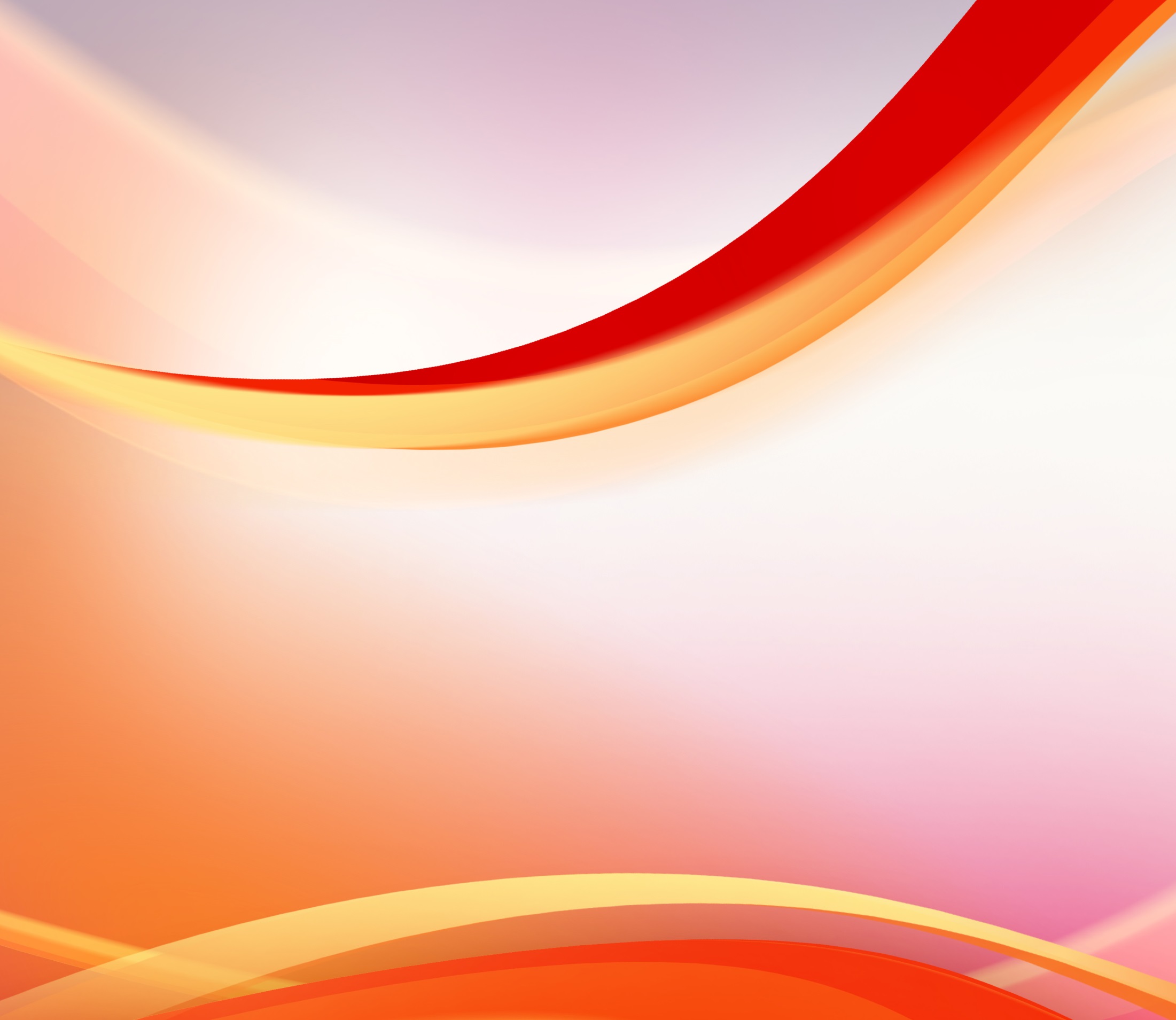 المسيح الملك الذي لم يعرفه التلاميذ
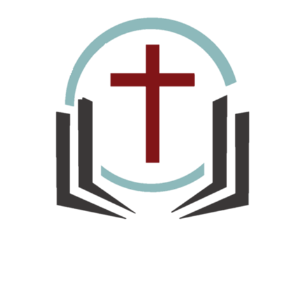 14وَأَمَّا أَهْلُ مَدِينَتِهِ فَكَانُوا يُبْغِضُونَهُ فَأَرْسَلُوا وَرَاءَهُ سَفَارَةً قَائِلِينَ: لاَ نُرِيدُ أَنَّ هَذَا يَمْلِكُ عَلَيْنَا.
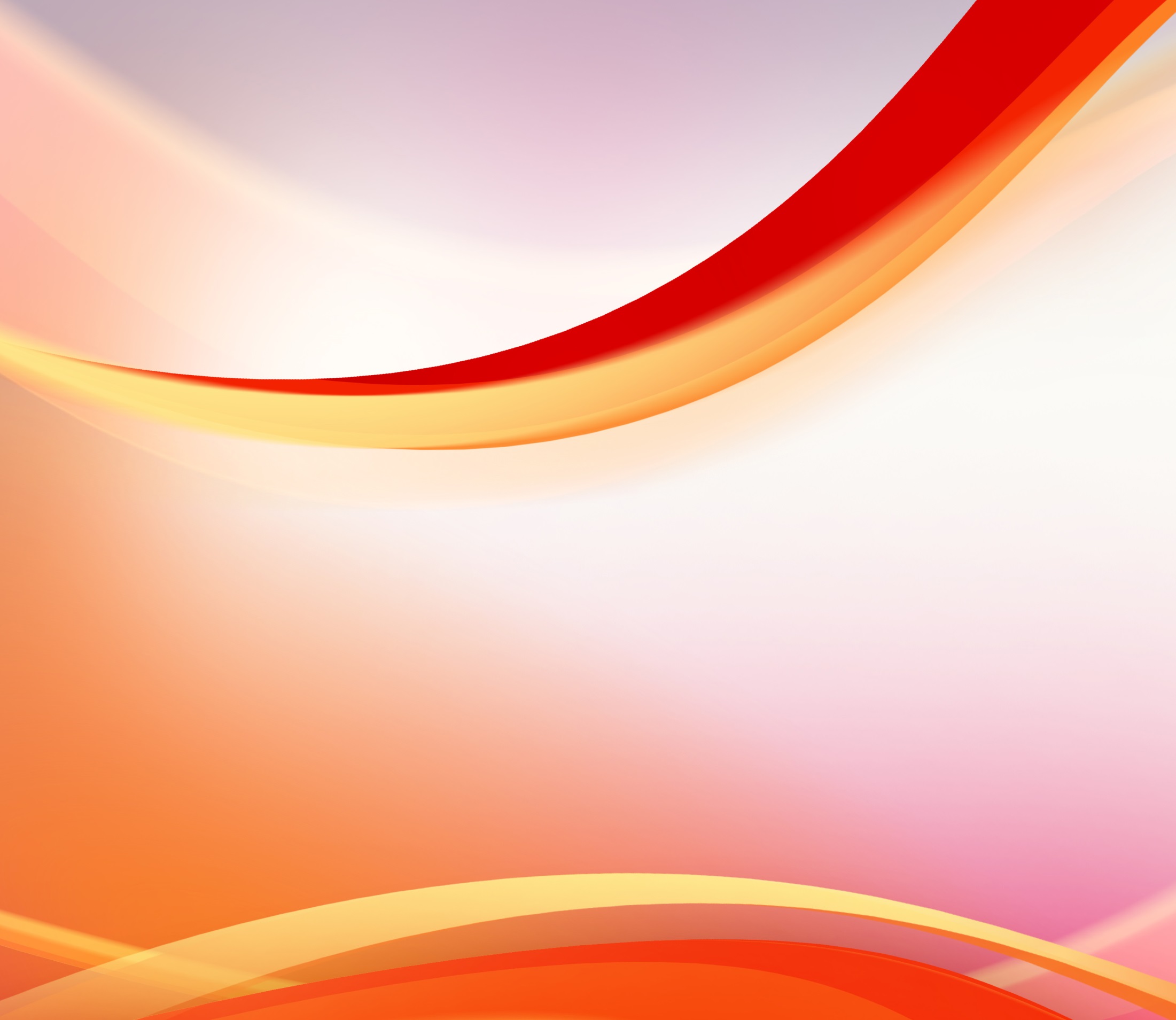 المسيح الملك الذي لم يعرفه التلاميذ
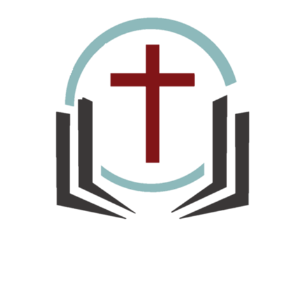 15وَلَمَّا رَجَعَ بَعْدَمَا أَخَذَ الْمُلْكَ أَمَرَ أَنْ يُدْعَى إِلَيْهِ أُولَئِكَ الْعَبِيدُ الَّذِينَ أَعْطَاهُمُ الْفِضَّةَ لِيَعْرِفَ بِمَا تَاجَرَ كُلُّ وَاحِدٍ.
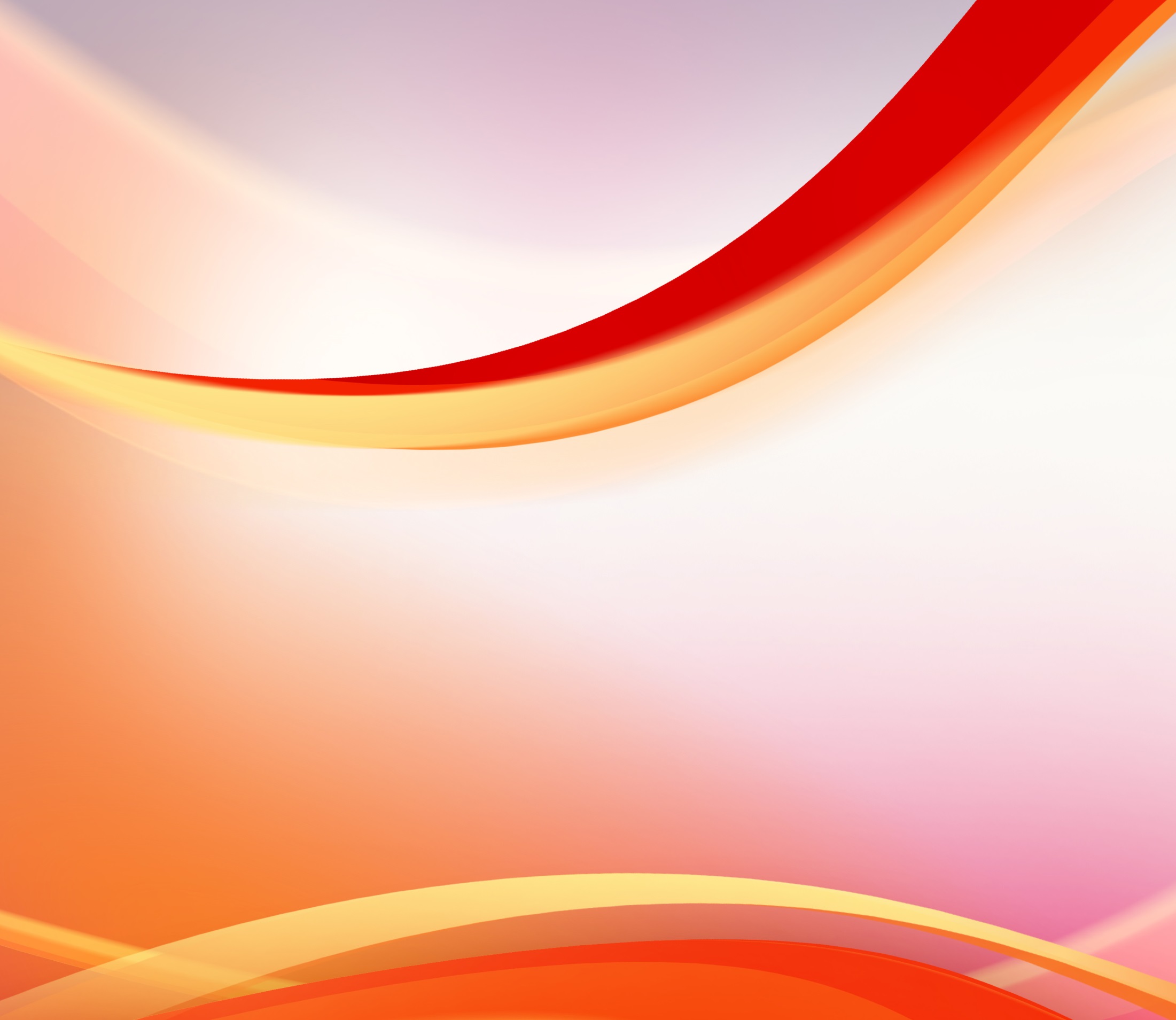 المسيح الملك الذي لم يعرفه التلاميذ
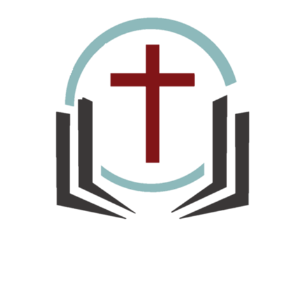 16فَجَاءَ الأَوَّلُ قَائِلاً: يَا سَيِّدُ مَنَاكَ رَبِحَ عَشَرَةَ أَمْنَاءٍ. 17فَقَالَ لَهُ: نِعِمَّا أَيُّهَا الْعَبْدُ الصَّالِحُ لأَنَّكَ كُنْتَ أَمِيناً فِي الْقَلِيلِ فَلْيَكُنْ لَكَ سُلْطَانٌ عَلَى عَشْرِ مُدُنٍ.
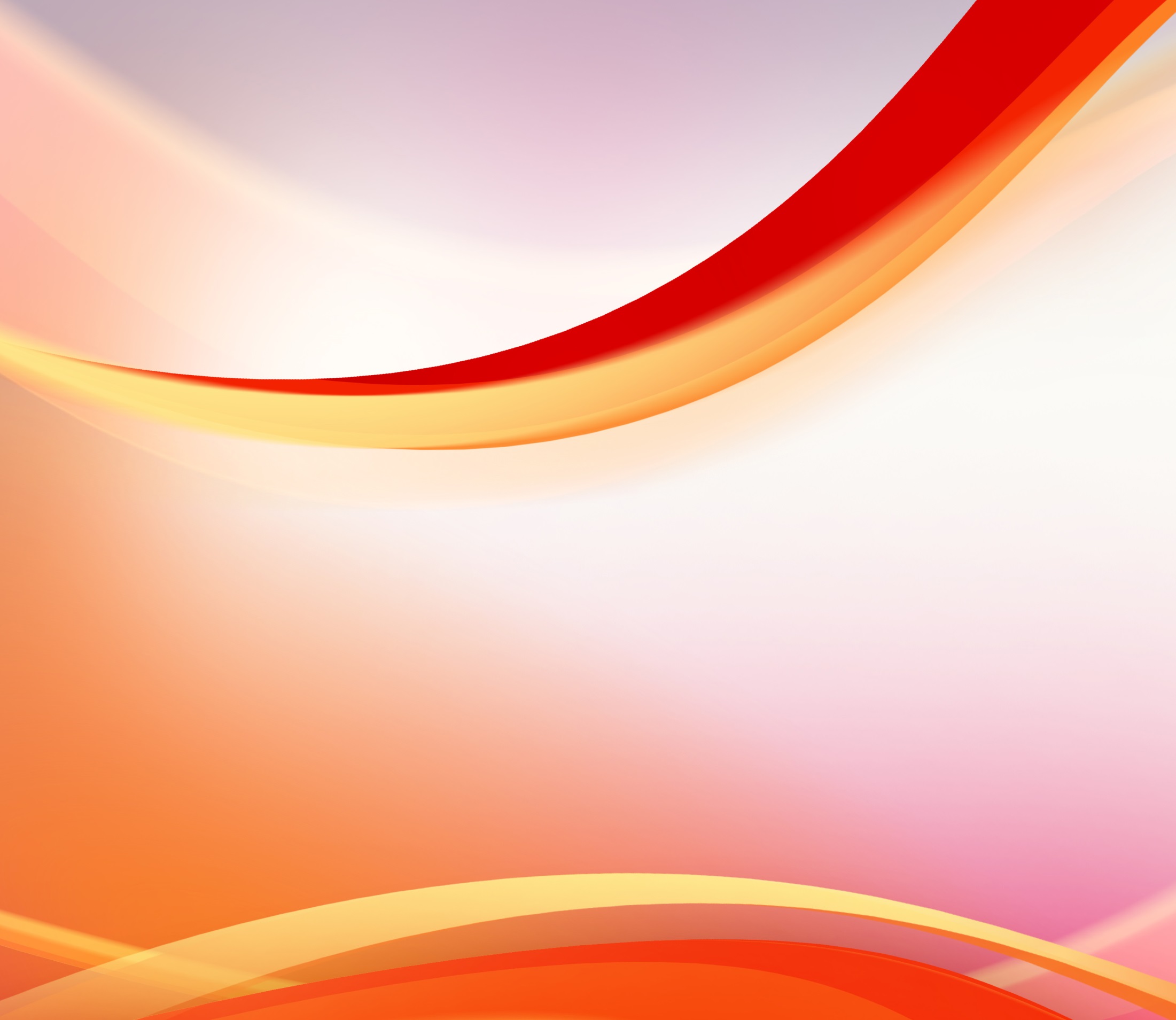 المسيح الملك الذي لم يعرفه التلاميذ
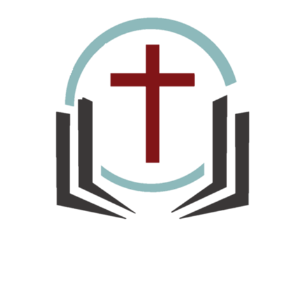 18ثُمَّ جَاءَ الثَّانِي قَائِلاً: يَا سَيِّدُ مَنَاكَ عَمِلَ خَمْسَةَ أَمْنَاءٍ. 19فَقَالَ لِهَذَا أَيْضاً: وَكُنْ أَنْتَ عَلَى خَمْسِ مُدُنٍ.
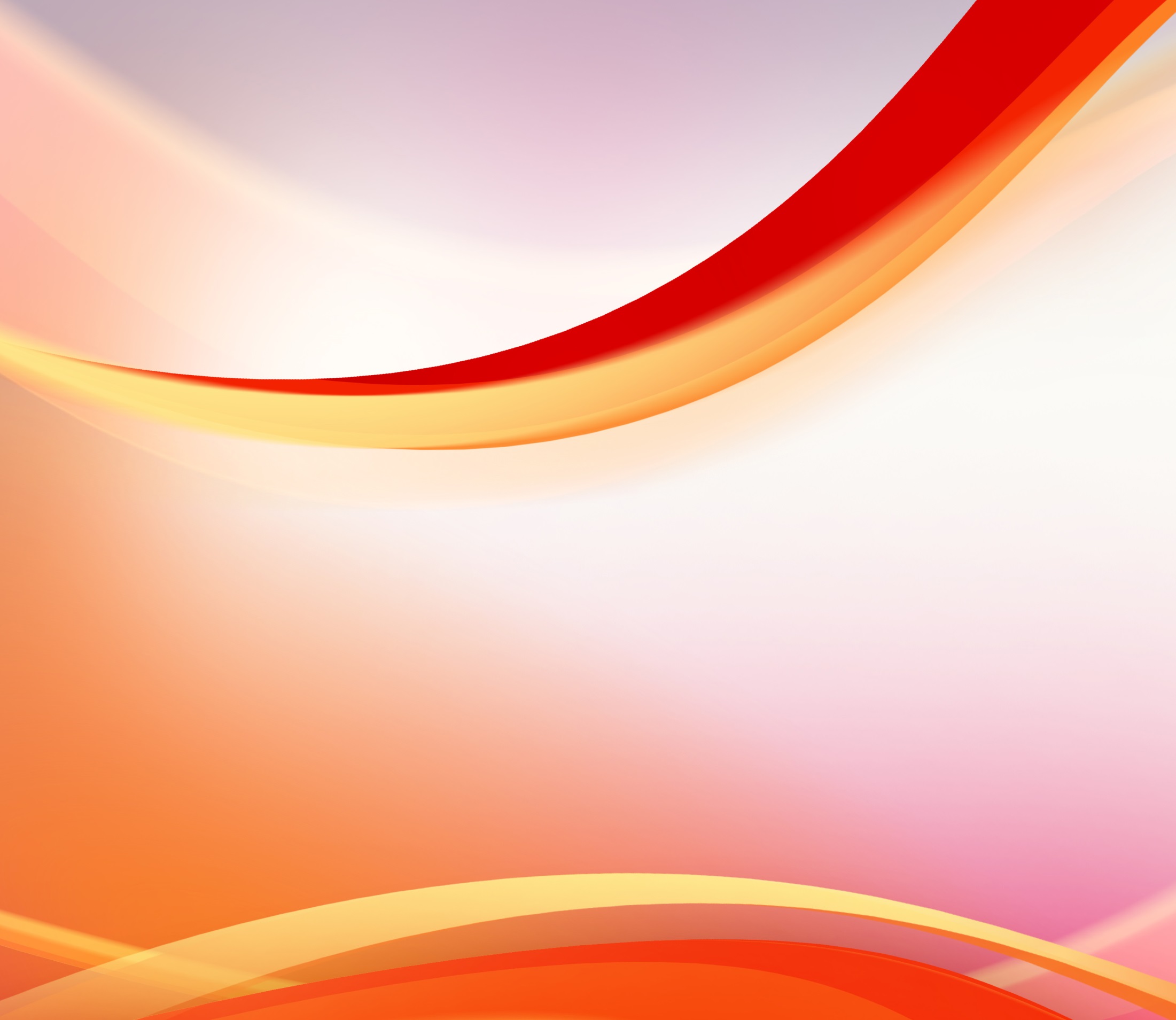 المسيح الملك الذي لم يعرفه التلاميذ
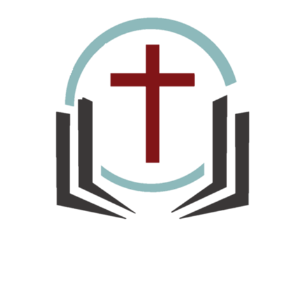 20ثُمَّ جَاءَ آخَرُ قَائِلاً: يَا سَيِّدُ هُوَذَا مَنَاكَ الَّذِي كَانَ عِنْدِي مَوْضُوعاً فِي مِنْدِيلٍ 21لأَنِّي كُنْتُ أَخَافُ مِنْكَ إِذْ أَنْتَ إِنْسَانٌ صَارِمٌ تَأْخُذُ مَا لَمْ تَضَعْ وَتَحْصُدُ مَا لَمْ تَزْرَعْ.
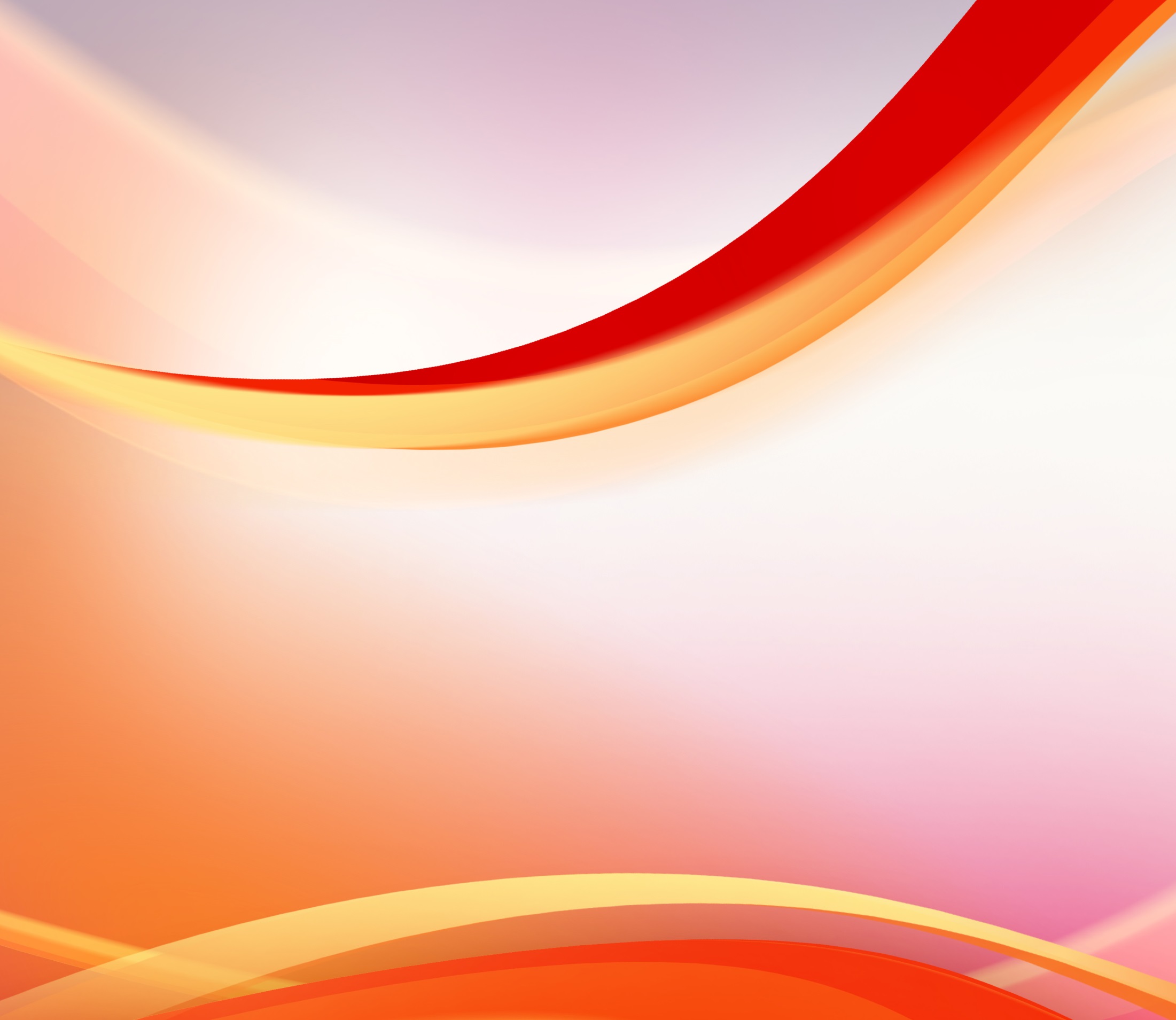 المسيح الملك الذي لم يعرفه التلاميذ
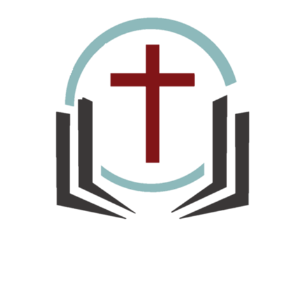 22فَقَالَ لَهُ: مِنْ فَمِكَ أَدِينُكَ أَيُّهَا الْعَبْدُ الشِّرِّيرُ. عَرَفْتَ أَنِّي إِنْسَانٌ صَارِمٌ آخُذُ مَا لَمْ أَضَعْ وَأَحْصُدُ مَا لَمْ أَزْرَعْ
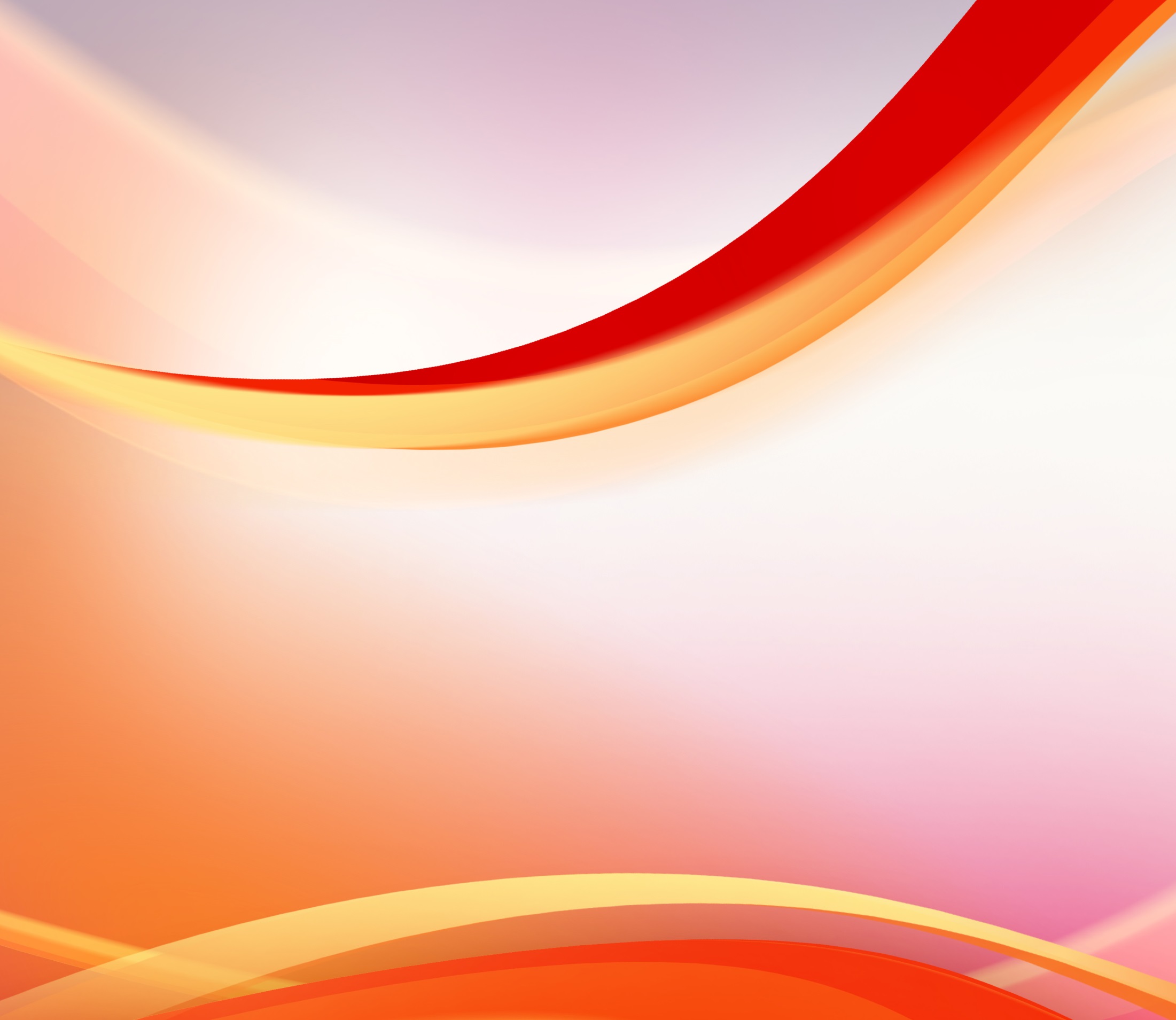 المسيح الملك الذي لم يعرفه التلاميذ
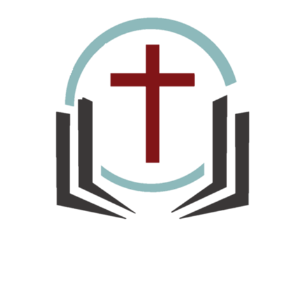 23فَلِمَاذَا لَمْ تَضَعْ فِضَّتِي عَلَى مَائِدَةِ الصَّيَارِفَةِ فَكُنْتُ مَتَى جِئْتُ أَسْتَوْفِيهَا مَعَ رِباً؟ 24ثُمَّ قَالَ لِلْحَاضِرِينَ: خُذُوا مِنْهُ الْمَنَا وَأَعْطُوهُ لِلَّذِي عِنْدَهُ الْعَشَرَةُ الأَمْنَاءُ.
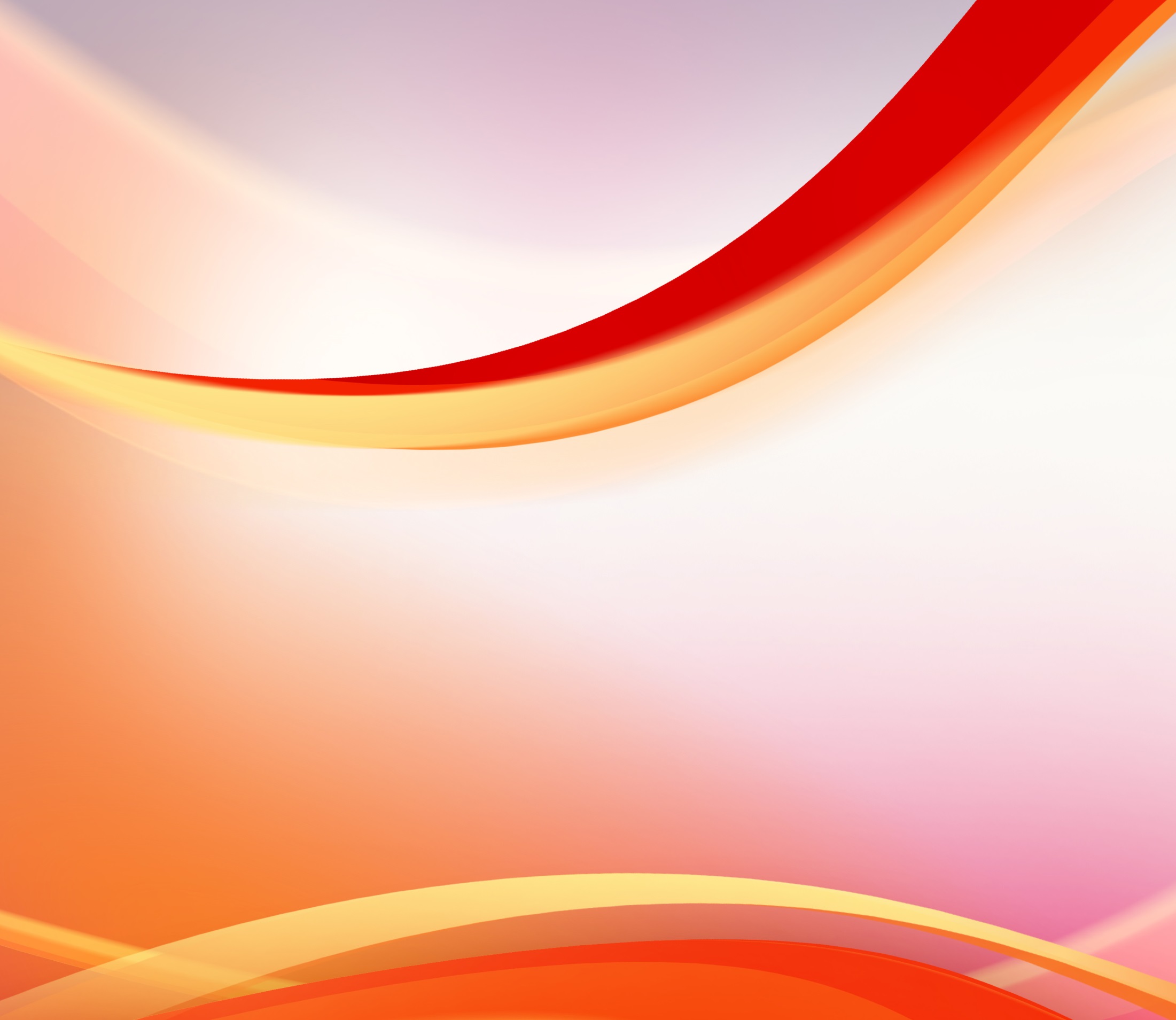 المسيح الملك الذي لم يعرفه التلاميذ
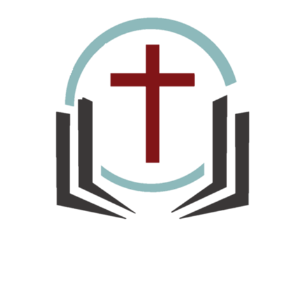 25فَقَالُوا لَهُ: يَا سَيِّدُ عِنْدَهُ عَشَرَةُ أَمْنَاءٍ. 26لأَنِّي أَقُولُ لَكُمْ: إِنَّ كُلَّ مَنْ لَهُ يُعْطَى وَمَنْ لَيْسَ لَهُ فَالَّذِي عِنْدَهُ يُؤْخَذُ مِنْهُ.
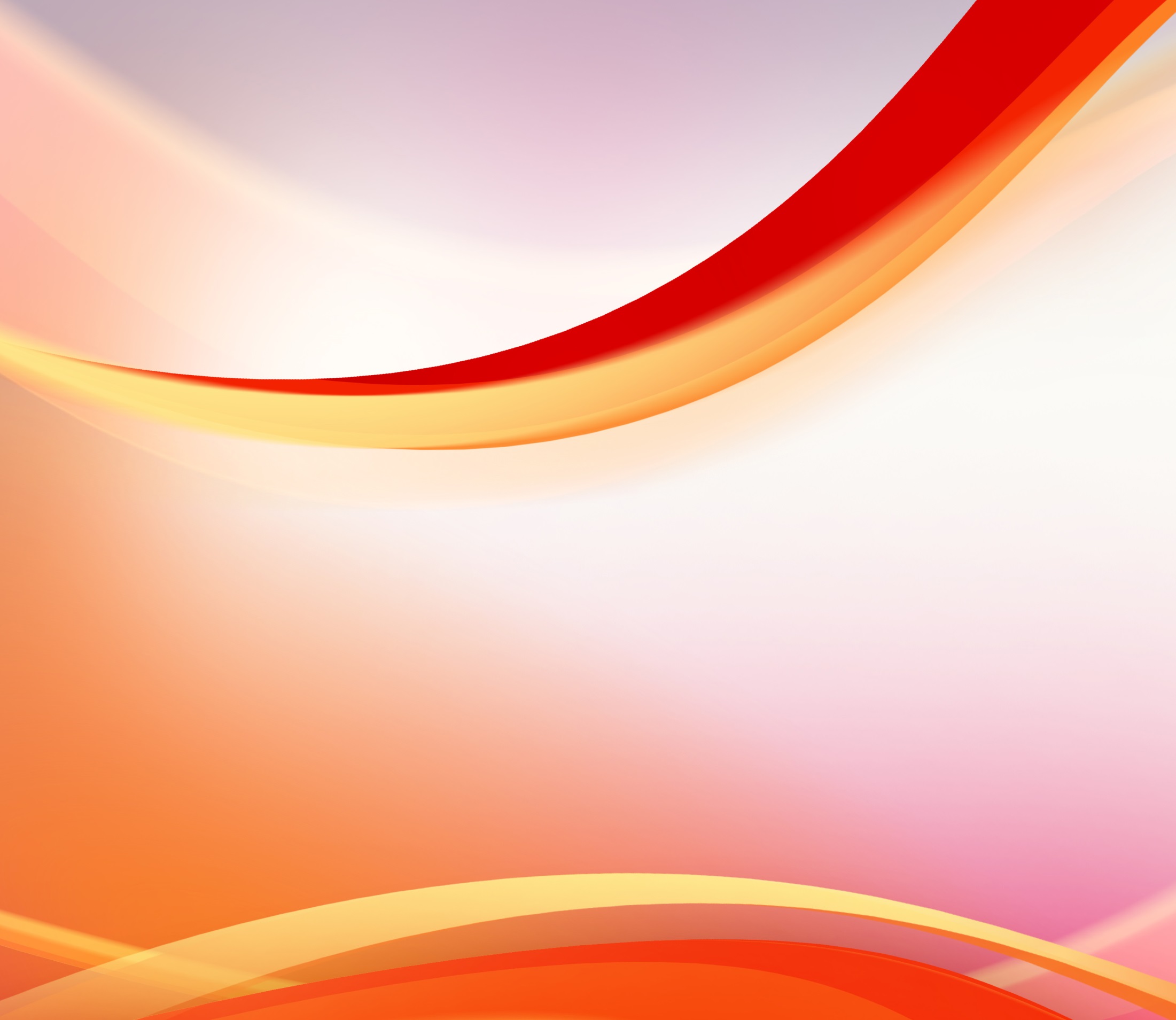 المسيح الملك الذي لم يعرفه التلاميذ
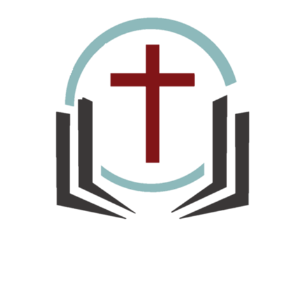 27أَمَّا أَعْدَائِي أُولَئِكَ الَّذِينَ لَمْ يُرِيدُوا أَنْ أَمْلِكَ عَلَيْهِمْ فَأْتُوا بِهِمْ إِلَى هُنَا وَاذْبَحُوهُمْ قُدَّامِي».
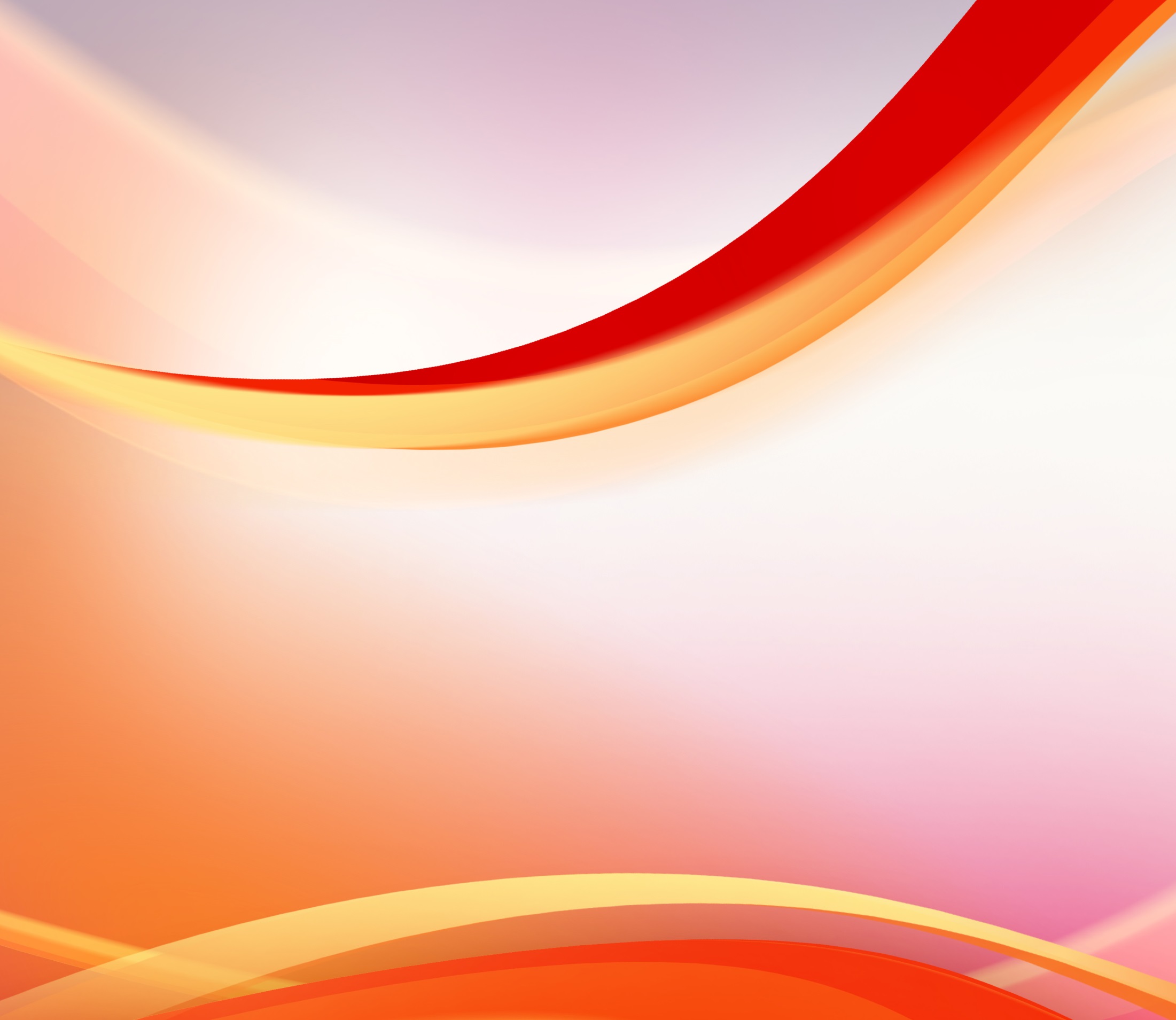 المسيح الملك الذي لم يعرفه التلاميذ
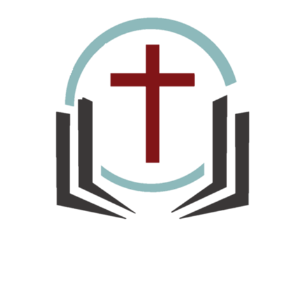 كانوا يظنون أن ملكوت الله عتيد أن يظهر في الحال.
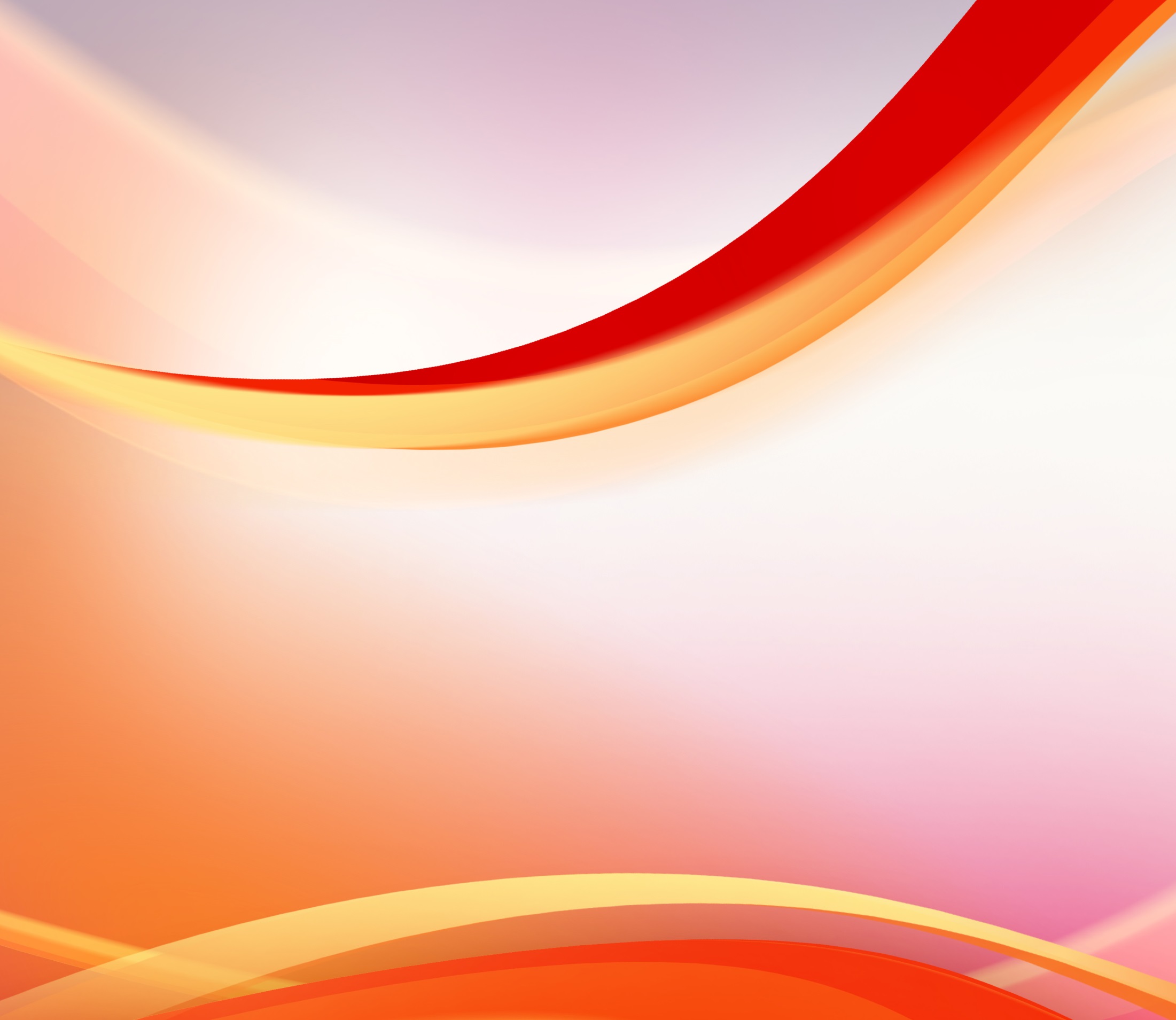 المسيح الملك الذي لم يعرفه التلاميذ
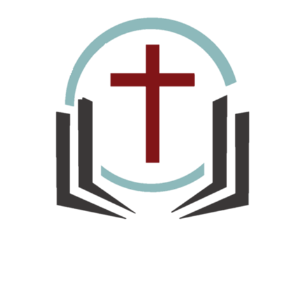 أوّلاً. الملك الأبدّي
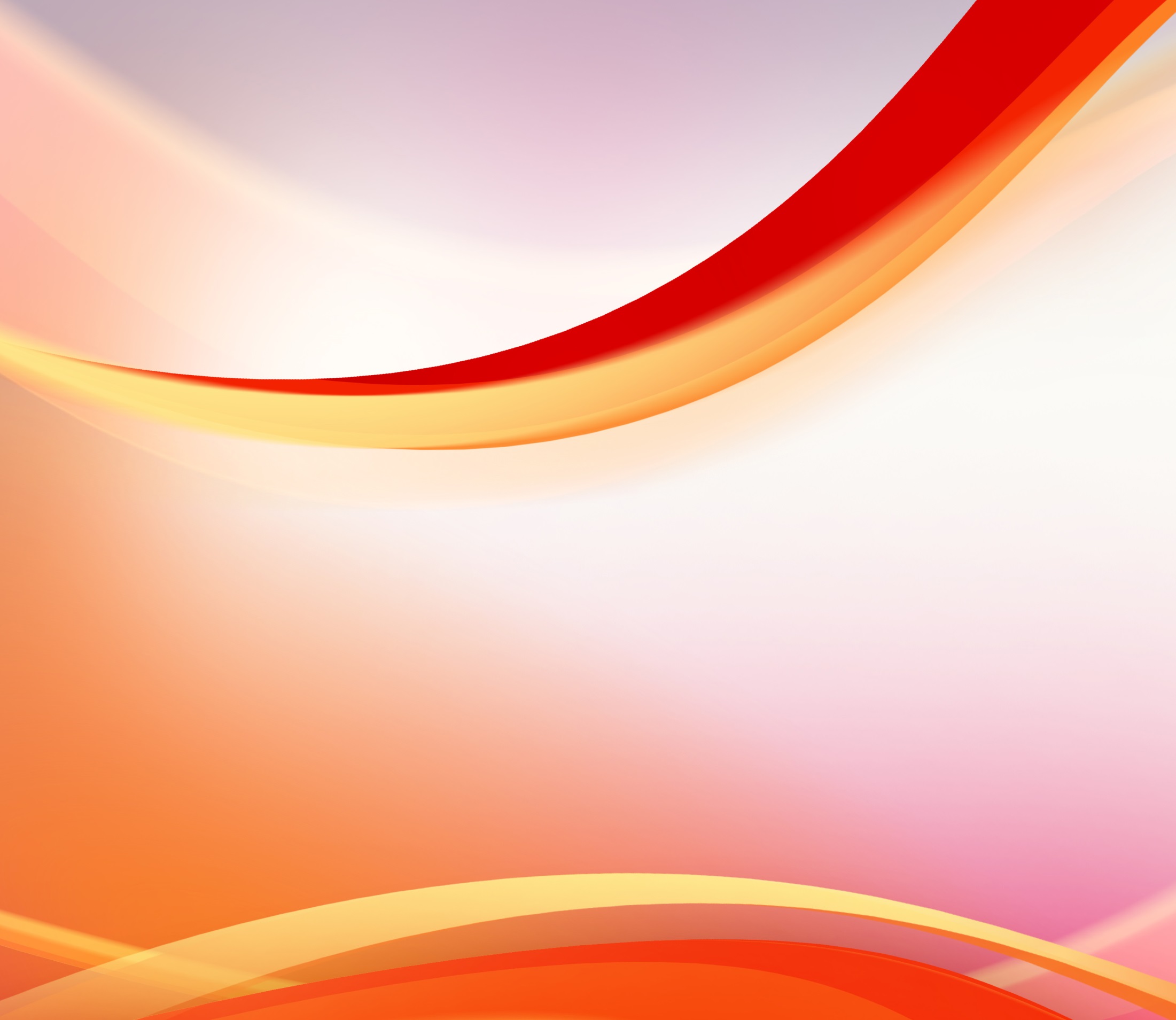 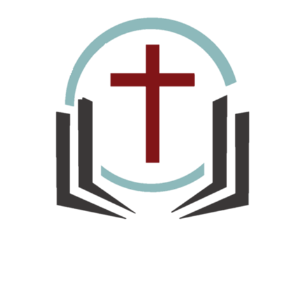 لو 13: 7
هوذا ثلاث سنين لآتي أطلب ثمرا في هذه التينة ولم أجد اقطعها. لماذا تبطّل الارض ايضا.
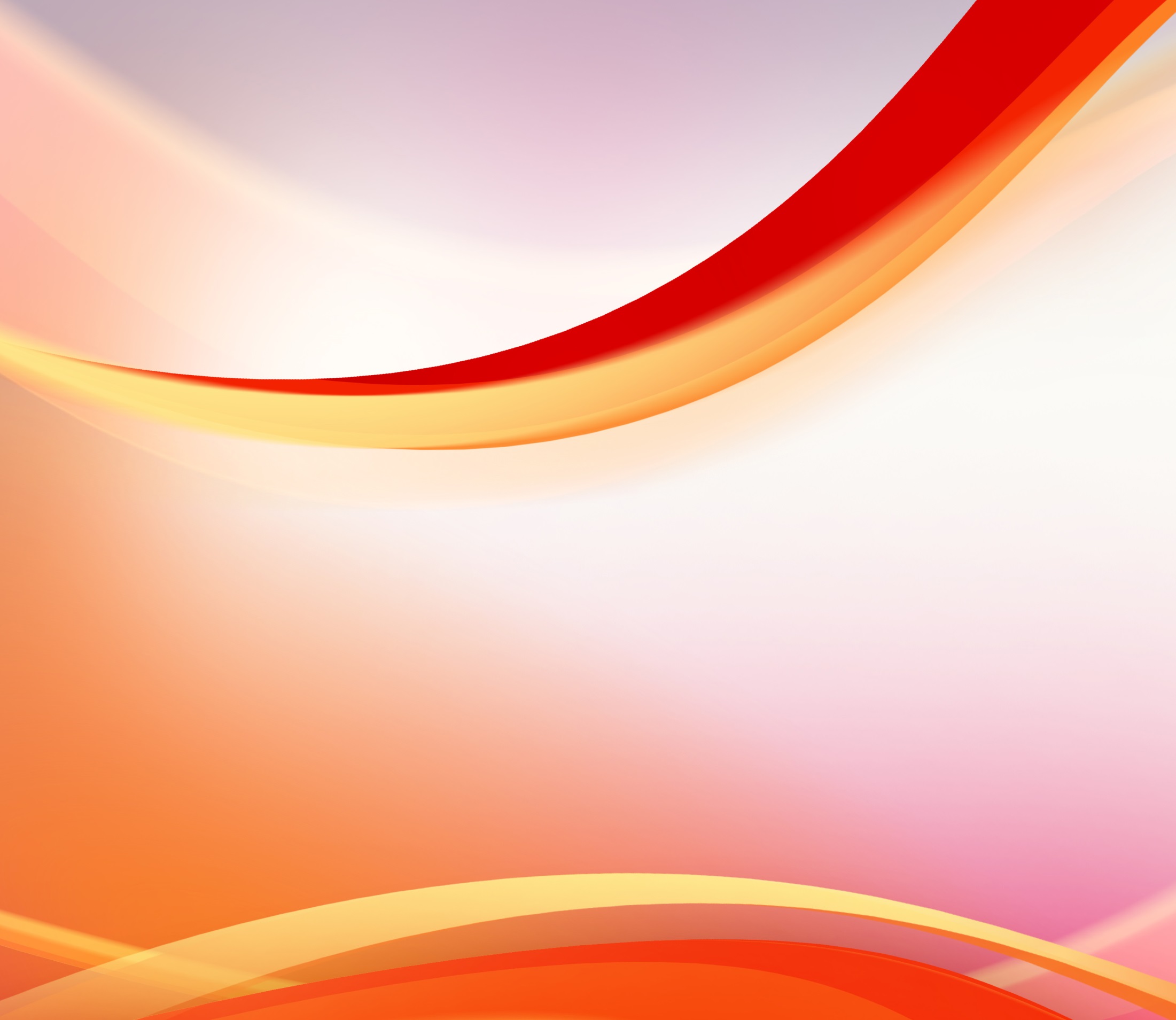 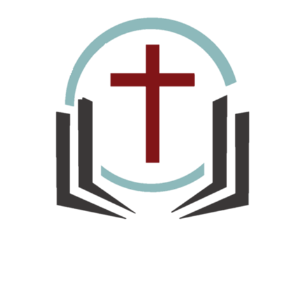 يو 7: 11
فكان اليهود يطلبونه في العيد ويقولون "اين ذاك؟"
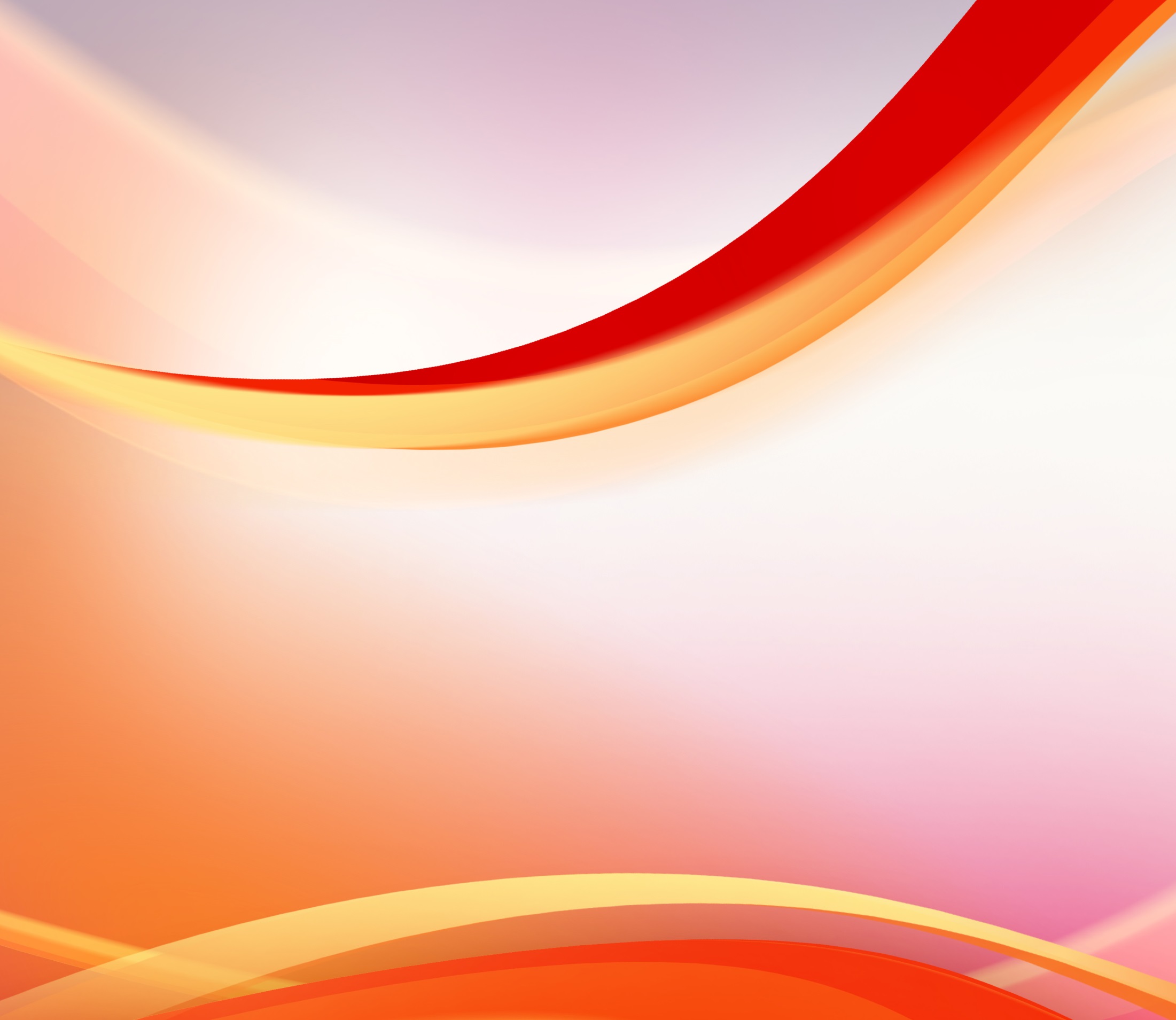 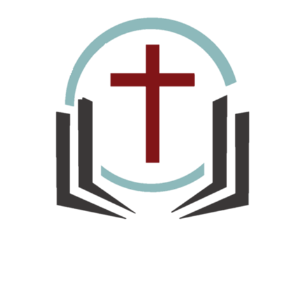 يو 6: 15
كانوا مزمعون أن يأتوا ويخطتفوه ليجعلوه ملكا . . .
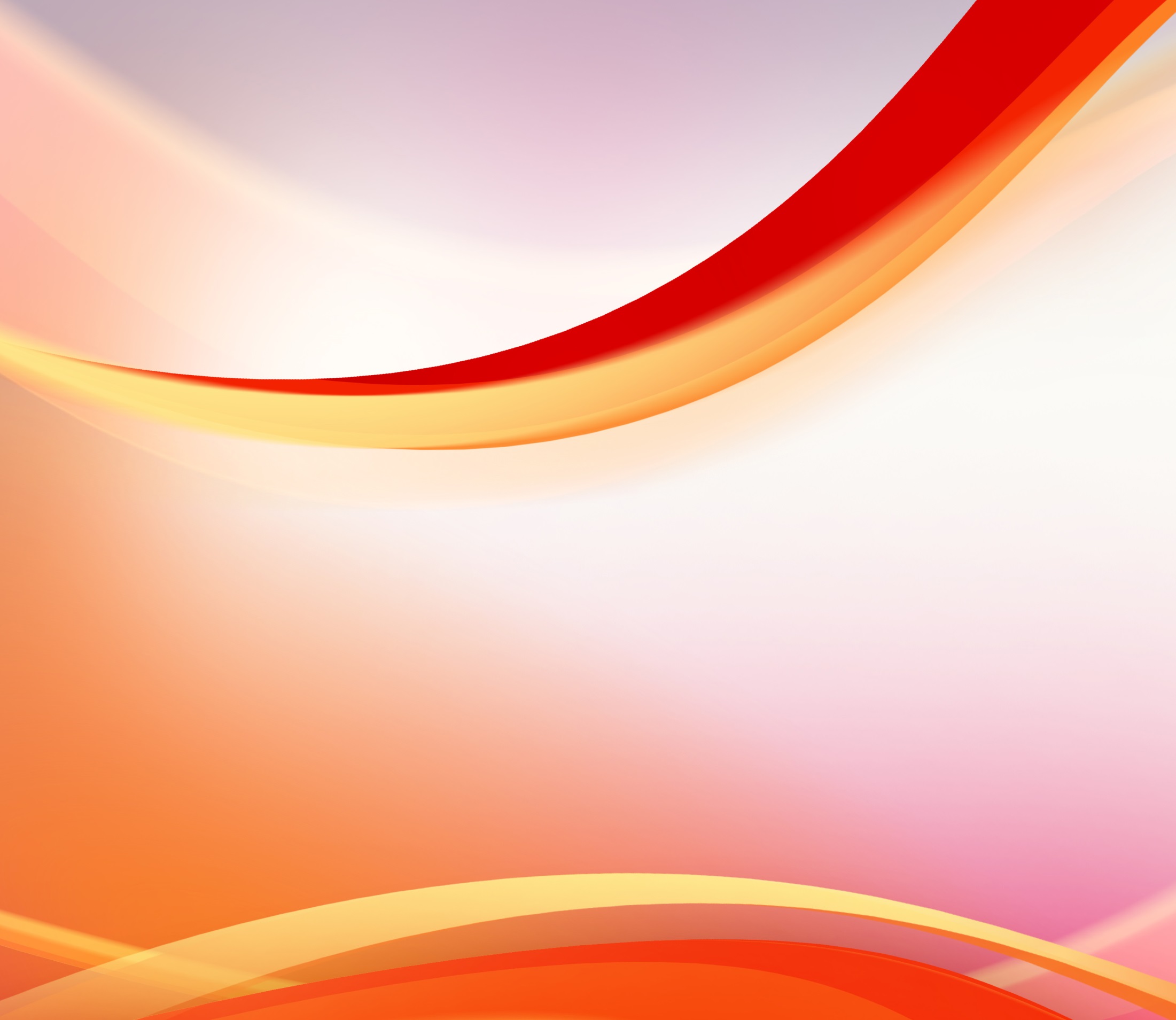 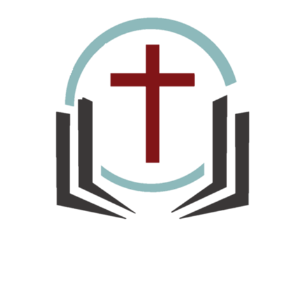 عب 2: 14
يبيد بالموت ذاك الذي له سلطان الموت أي ابليس ويعتق اولئك الذين خوفا من الموت كانوا جميعا كل حياتهم تحت العبوديّة.
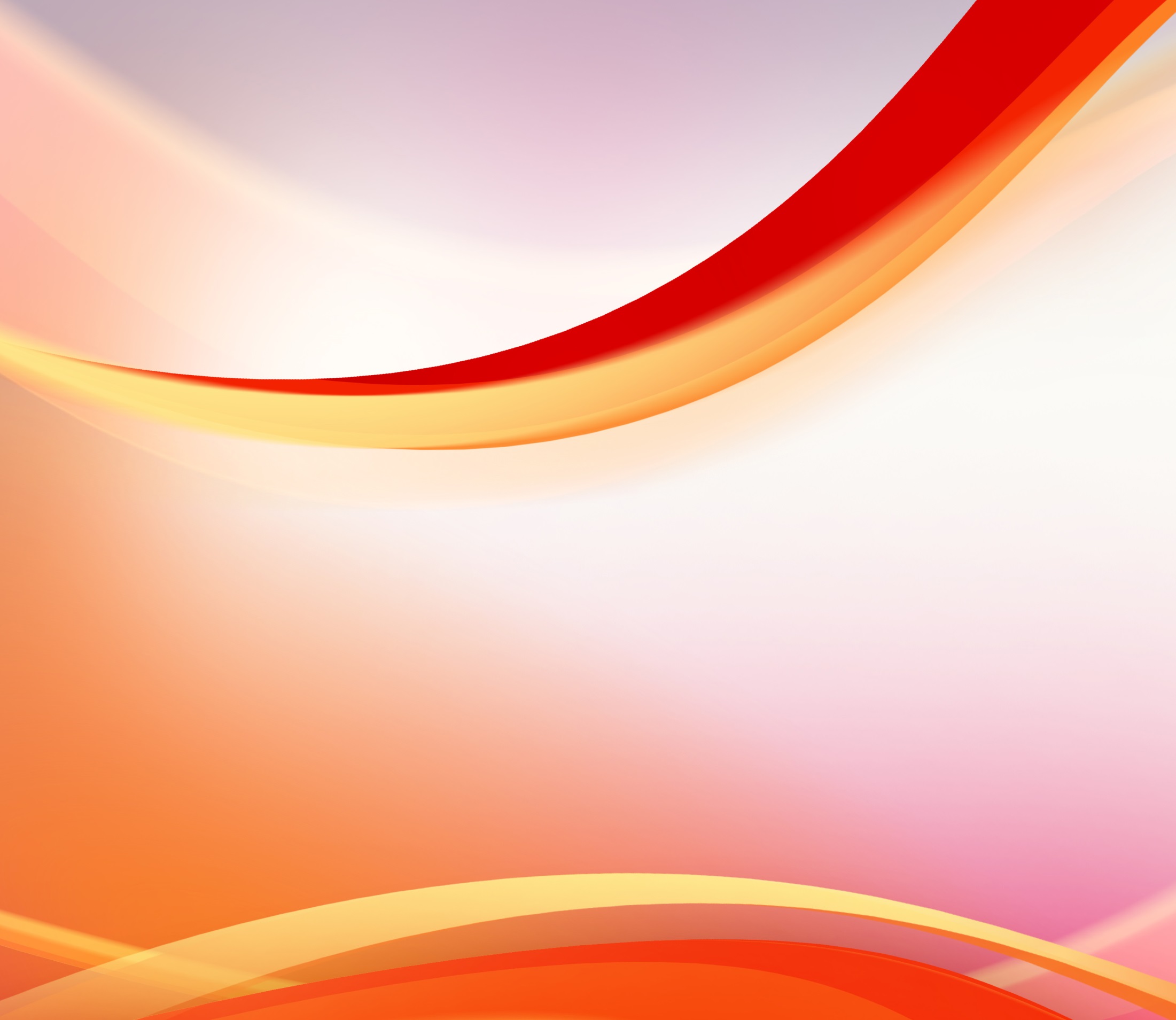 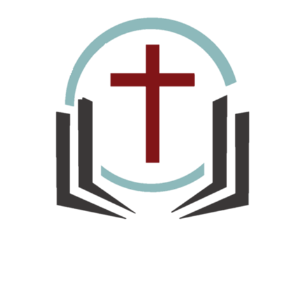 كو 2: 15
جرد الرياسات والسلاطين اشهرهم جهارا ظافرا بهم فيه.
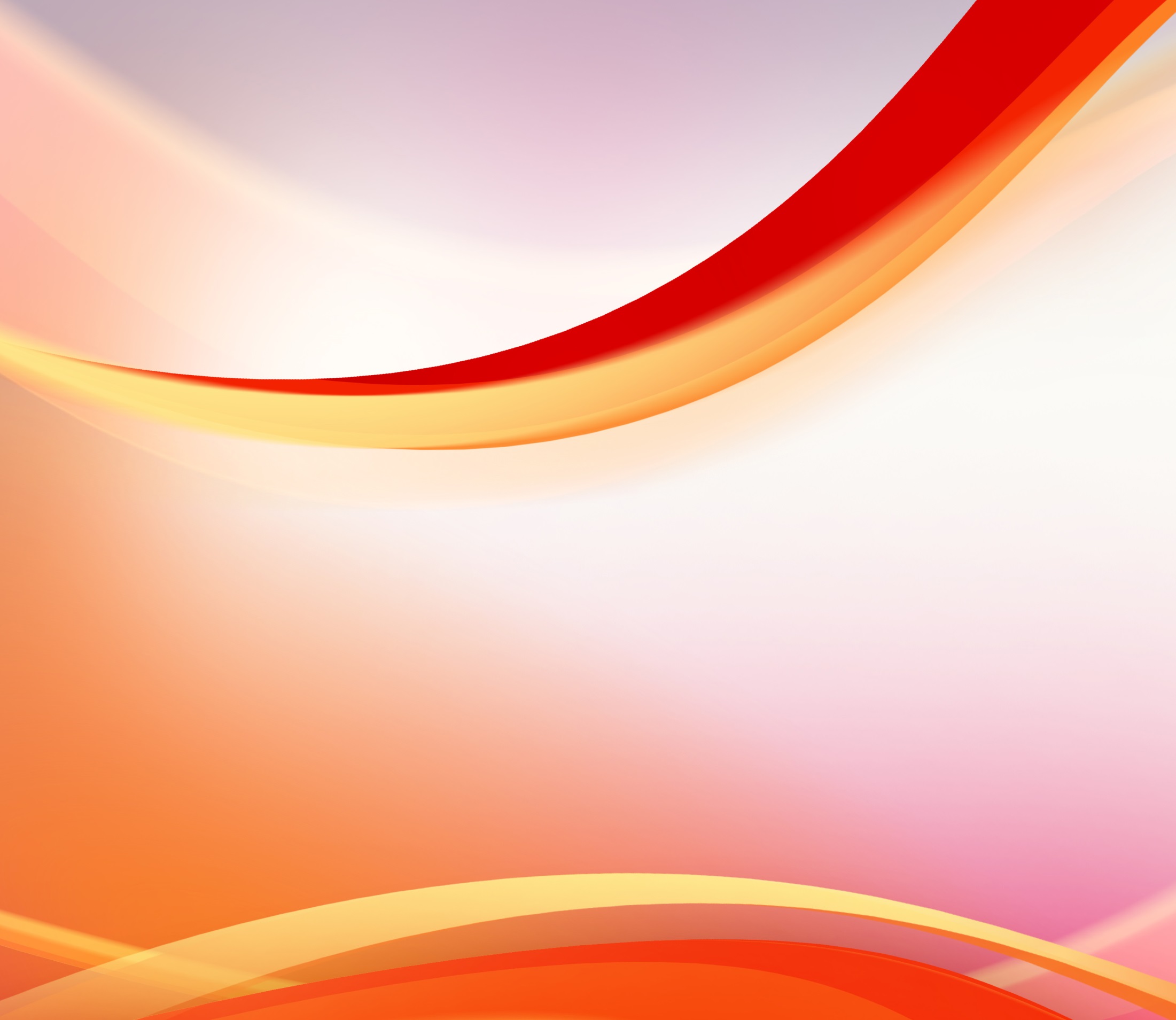 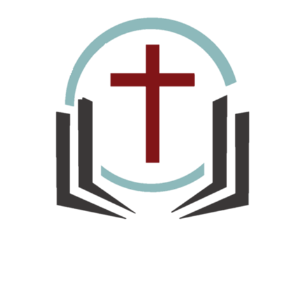 في 2: 9-11
واعطاه اسما فوق كل اسم لكي تجثو باسم يسوع كل ركبة في السماء وعلى الارض ويعترف كل لسان أن يسوع المسيح هو رب لمجد الله الآب.
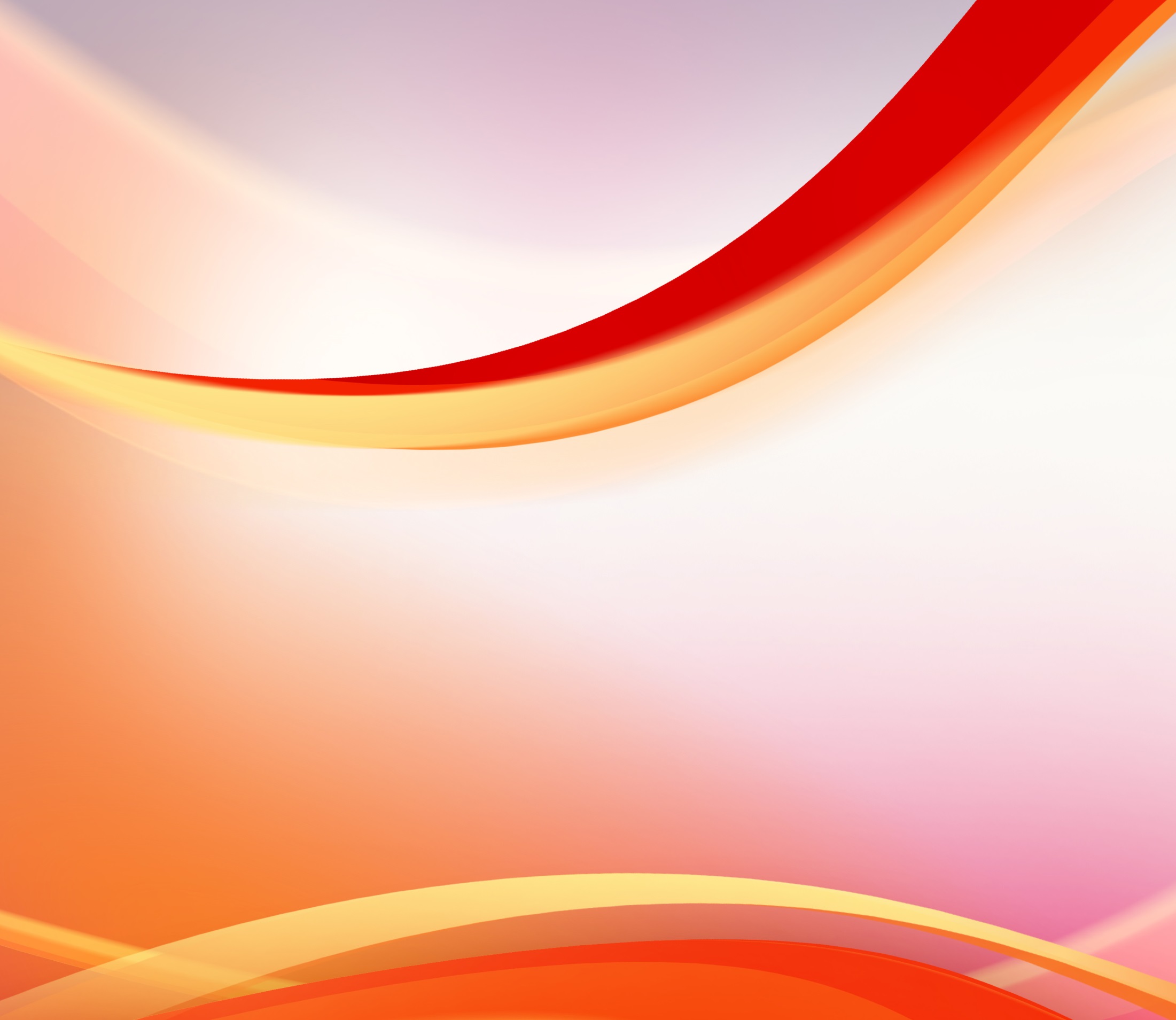 عب 1: 3
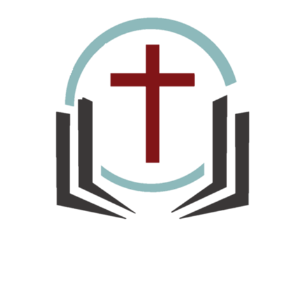 الذي هو بهاء مجده ورسم جوهره وحامل كل الاشياء بكلمة قدرته، بعد ما صنع بنفسه تطهيرا لخطايانا، جلس في يمين العظمة في الاعالي.
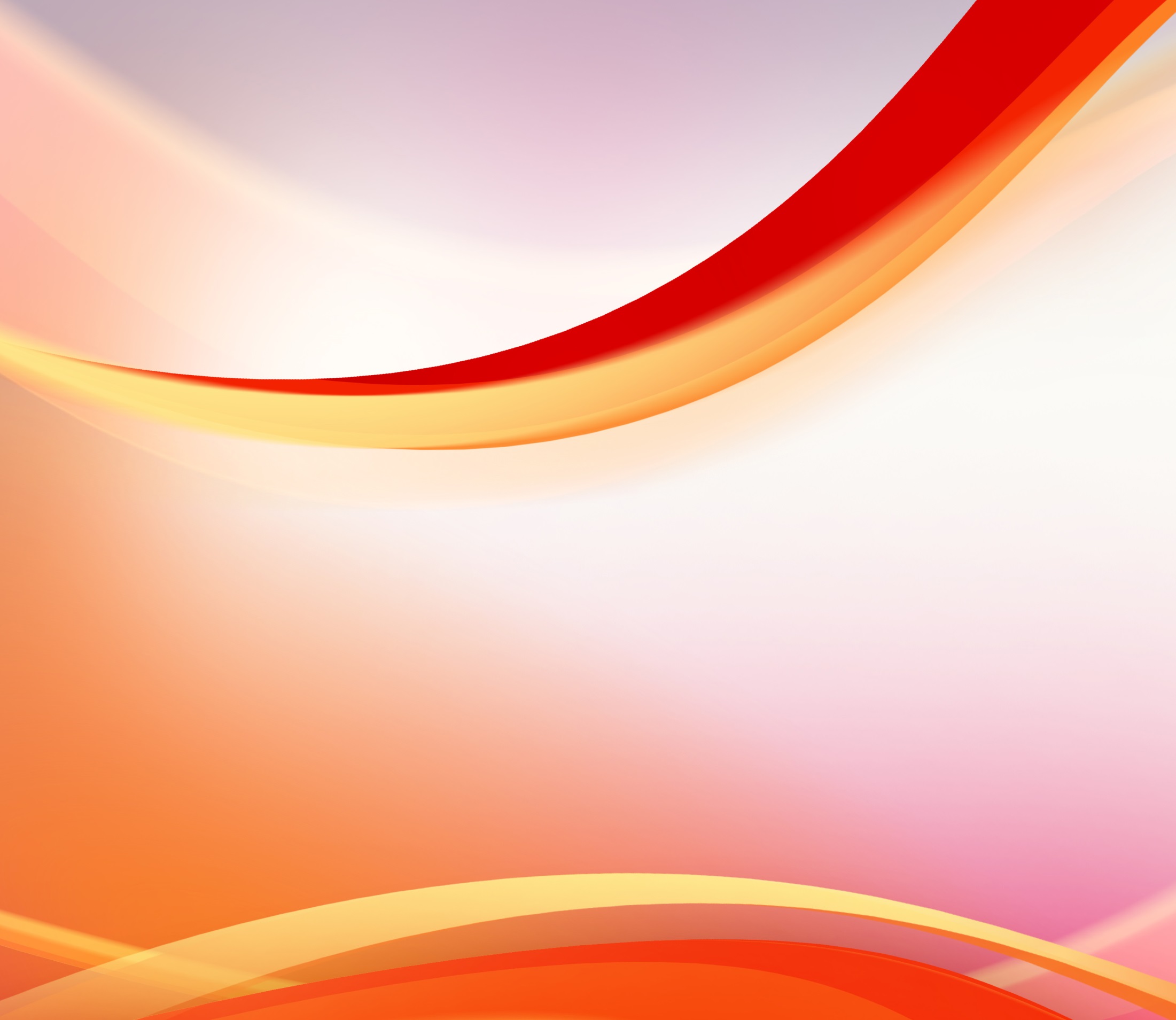 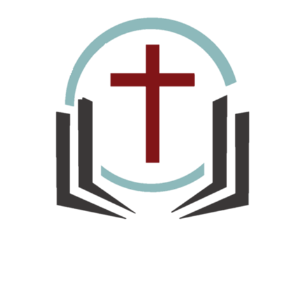 رؤ 1: 5
ومن يسوع الشاهد الامين، البكر من الاموات، ورئيس ملوك الأرض . . .
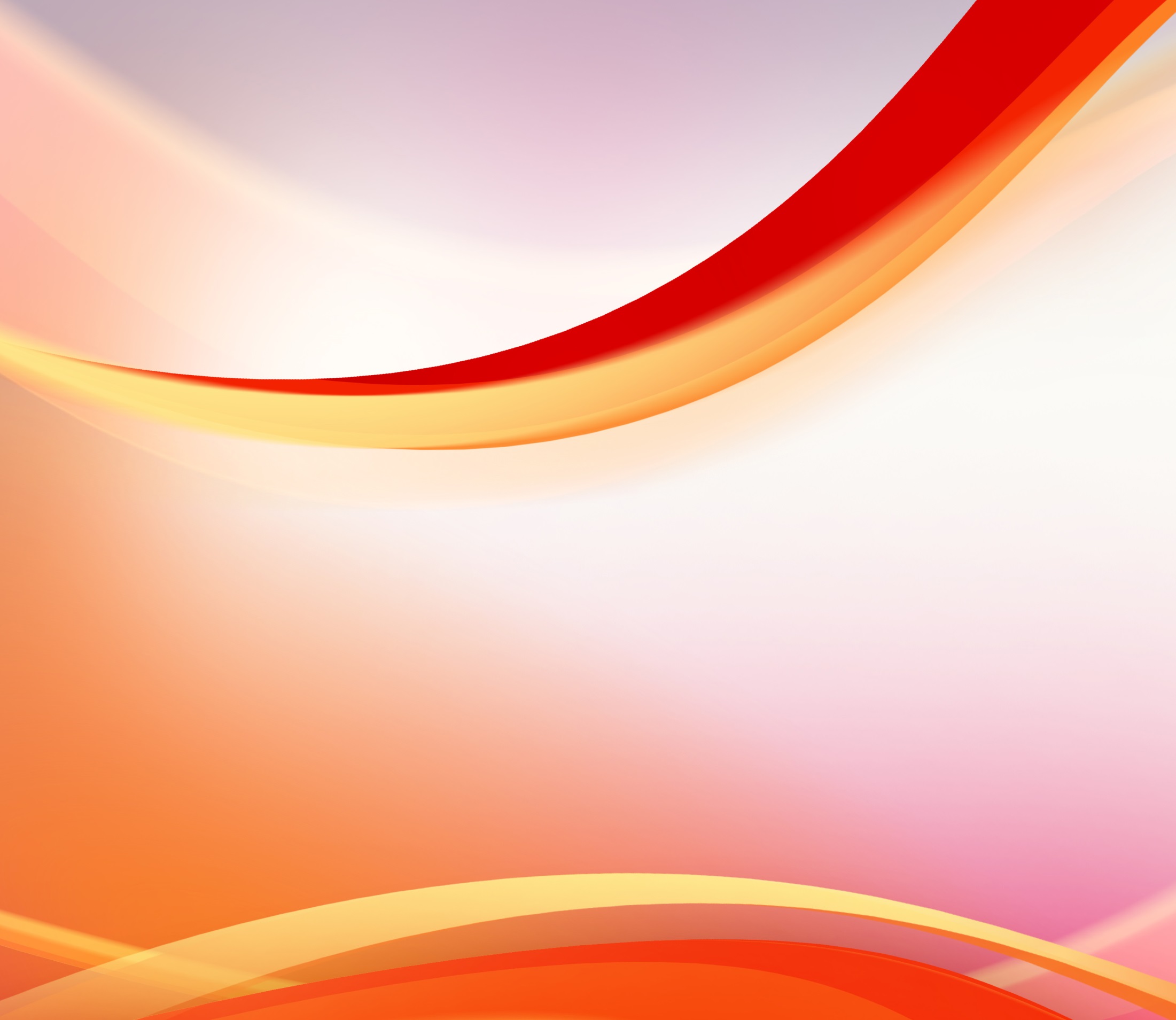 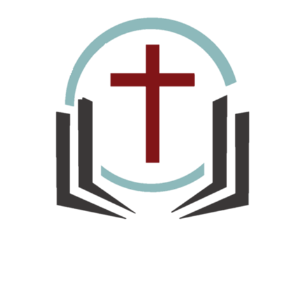 دا 7: 27
ملكوته ملكوت ابدي وجميع السلاطين إياه يعبدون ويطيعون.
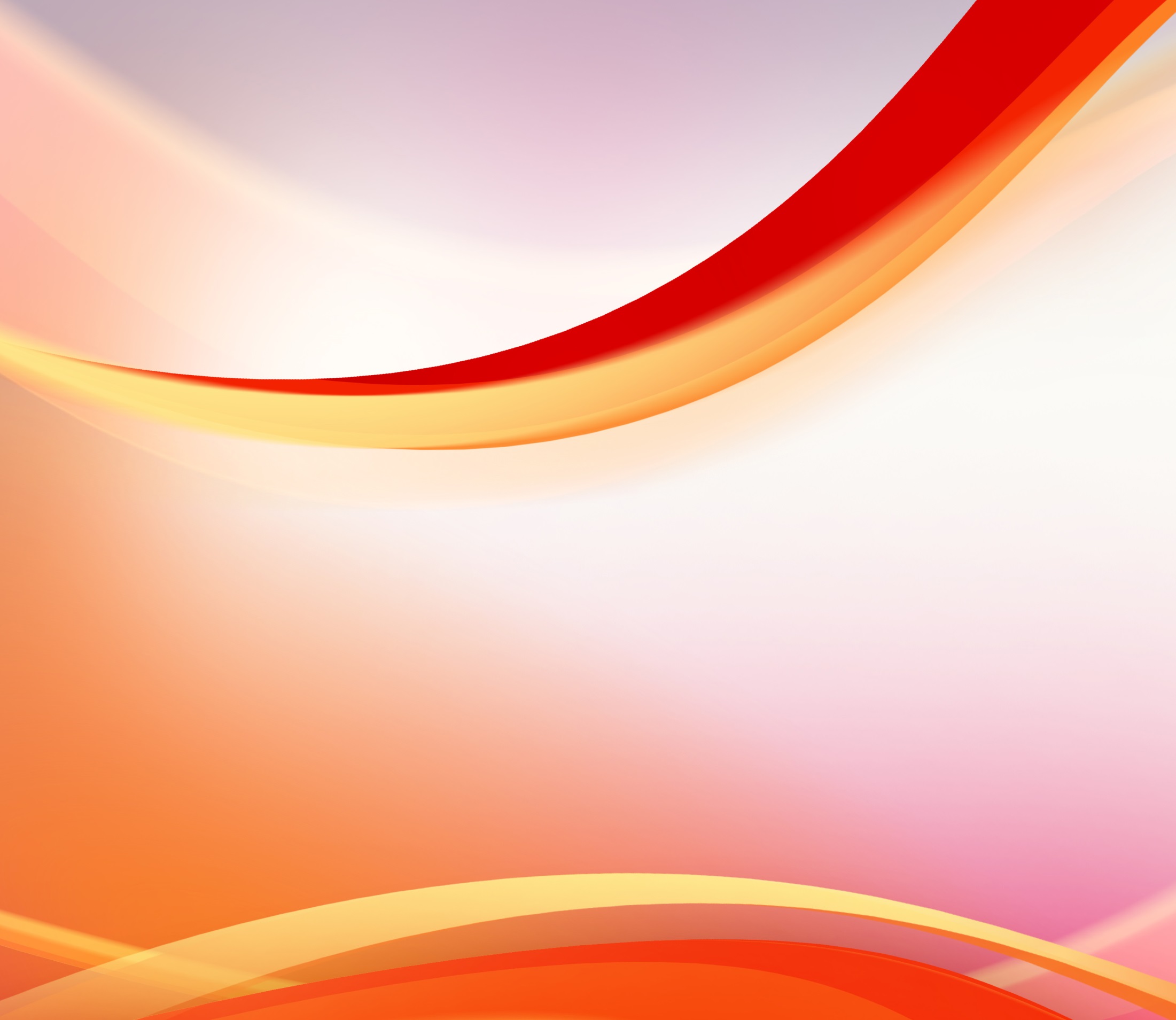 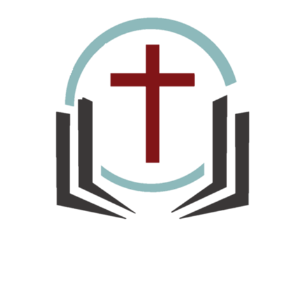 عب 1: 3
الذي هو بهاء مجده ورسم جوهره وحامل كل الاشياء بكلمة قدرته، بعد ما صنع بنفسه تطهيرا لخطايانا، جلس في يمين العظمة في الاعالي.
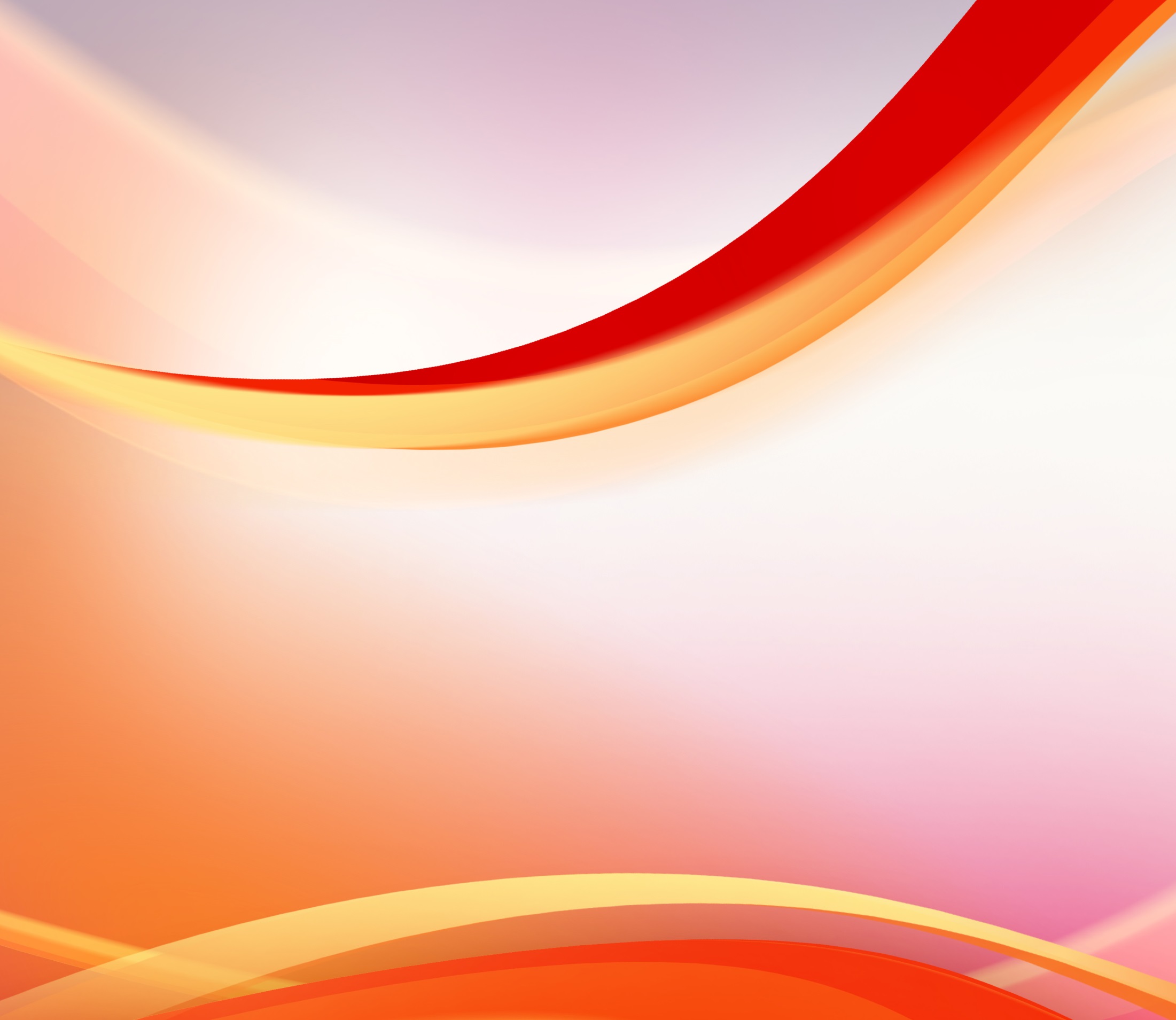 المسيح الملك الذي لم يعرفه التلاميذ
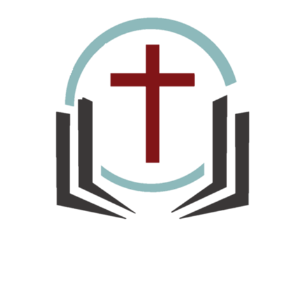 ثانياً. الملك الأبدّي الذي سيأتي ثانية
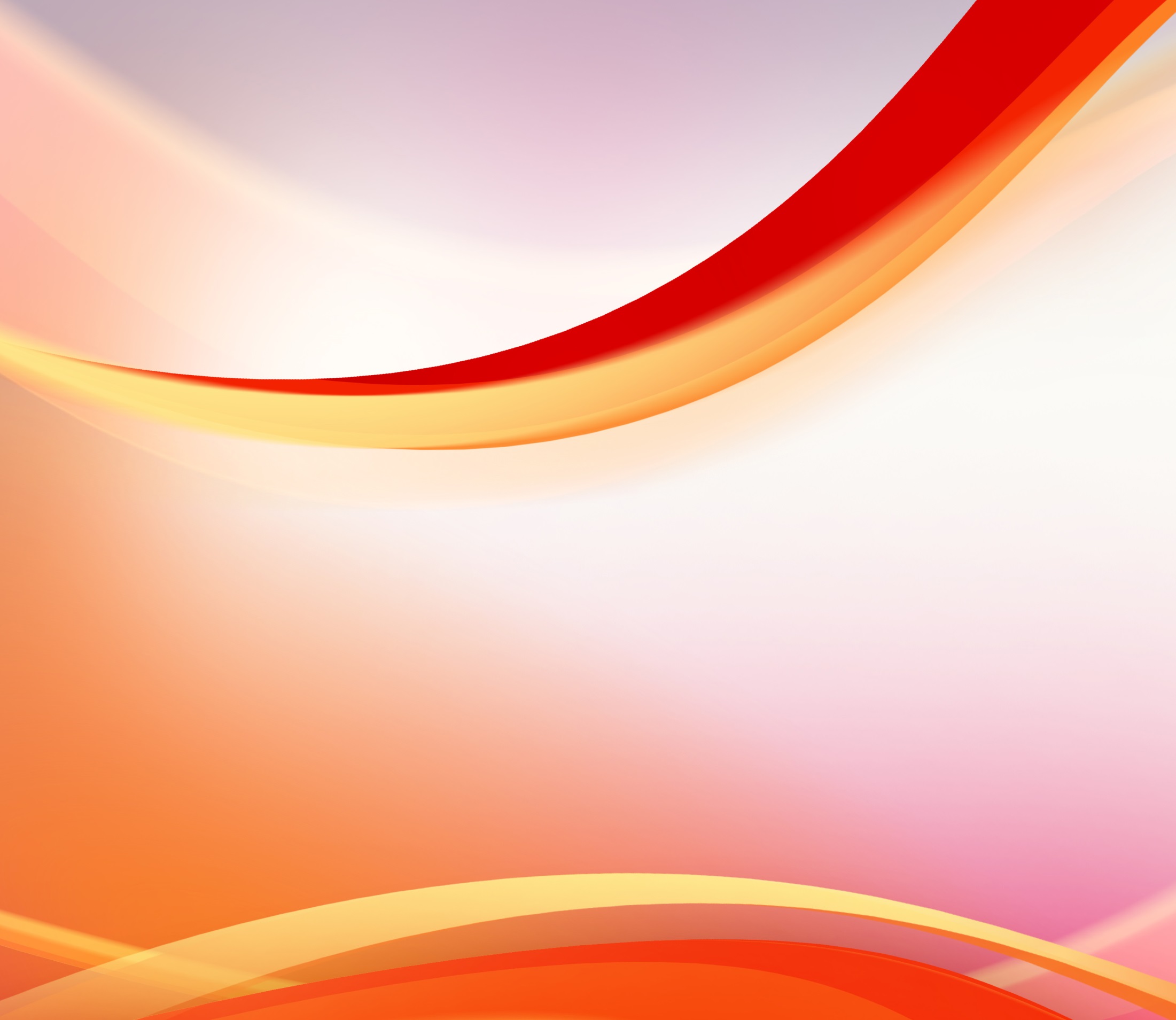 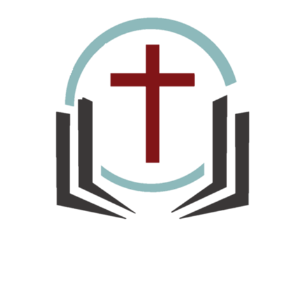 متى 24: 25و26
فأن قالوا لكم ها هو في البريّة لا تخرجوا ها هو في المخادع فلا تصدقوا لانه كما ان البرق يخرج من المشارق ويظهر الى المغارب هكذا يكون ايضا مجيء ابن الانسان.
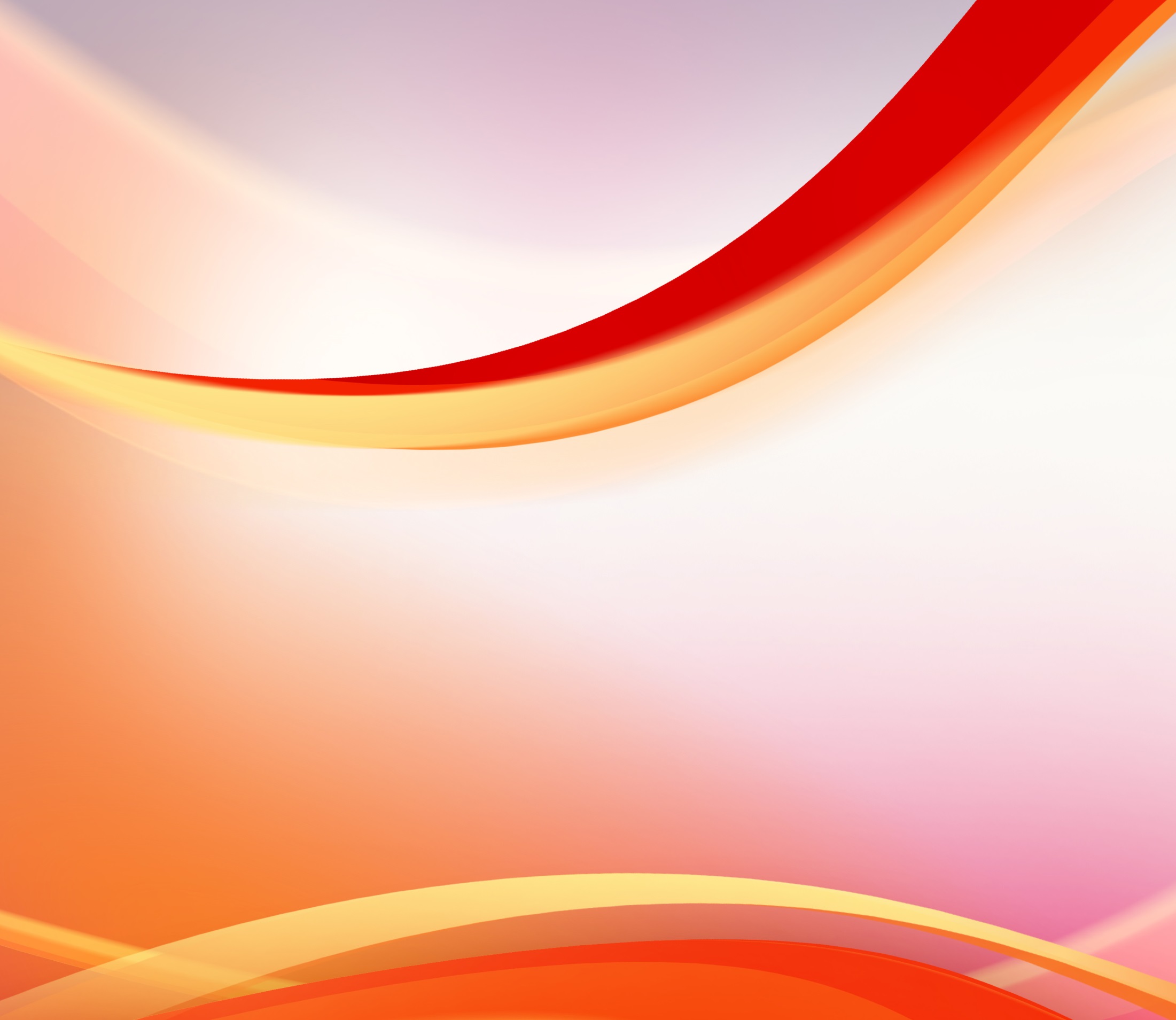 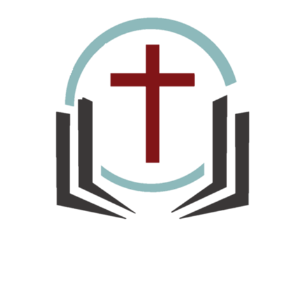 يو 14: 3
آتي أيضا وآخذكم إليّ حتى حيث اكون انا تكونون انتم ايضا.
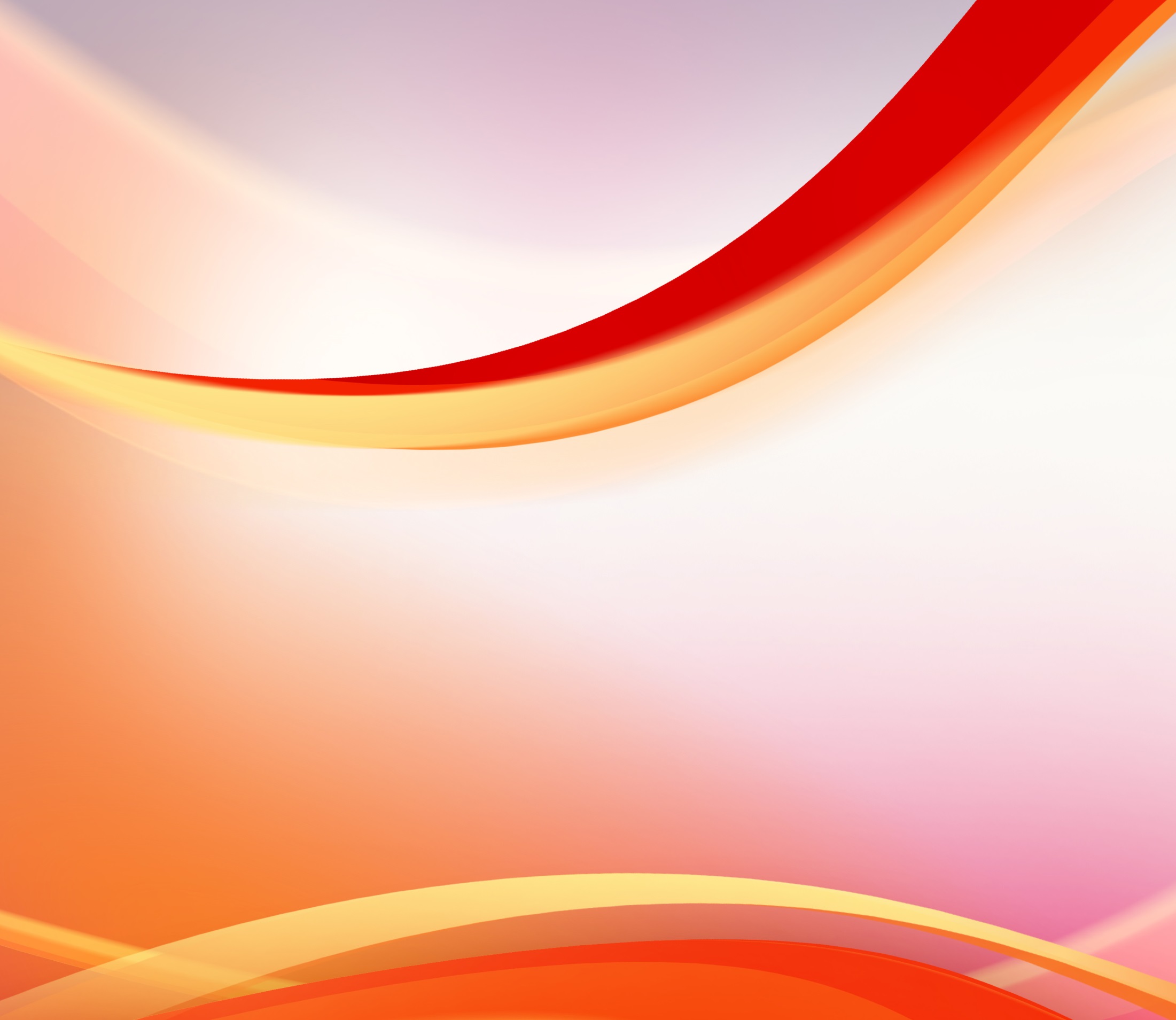 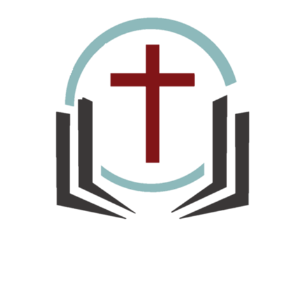 اع 3: 21
أن السماء تقبله إلى ازمنة رد كل شيء التي تكلم عنها الله بفم جميع انبيائه القديسين منذ الدهر.
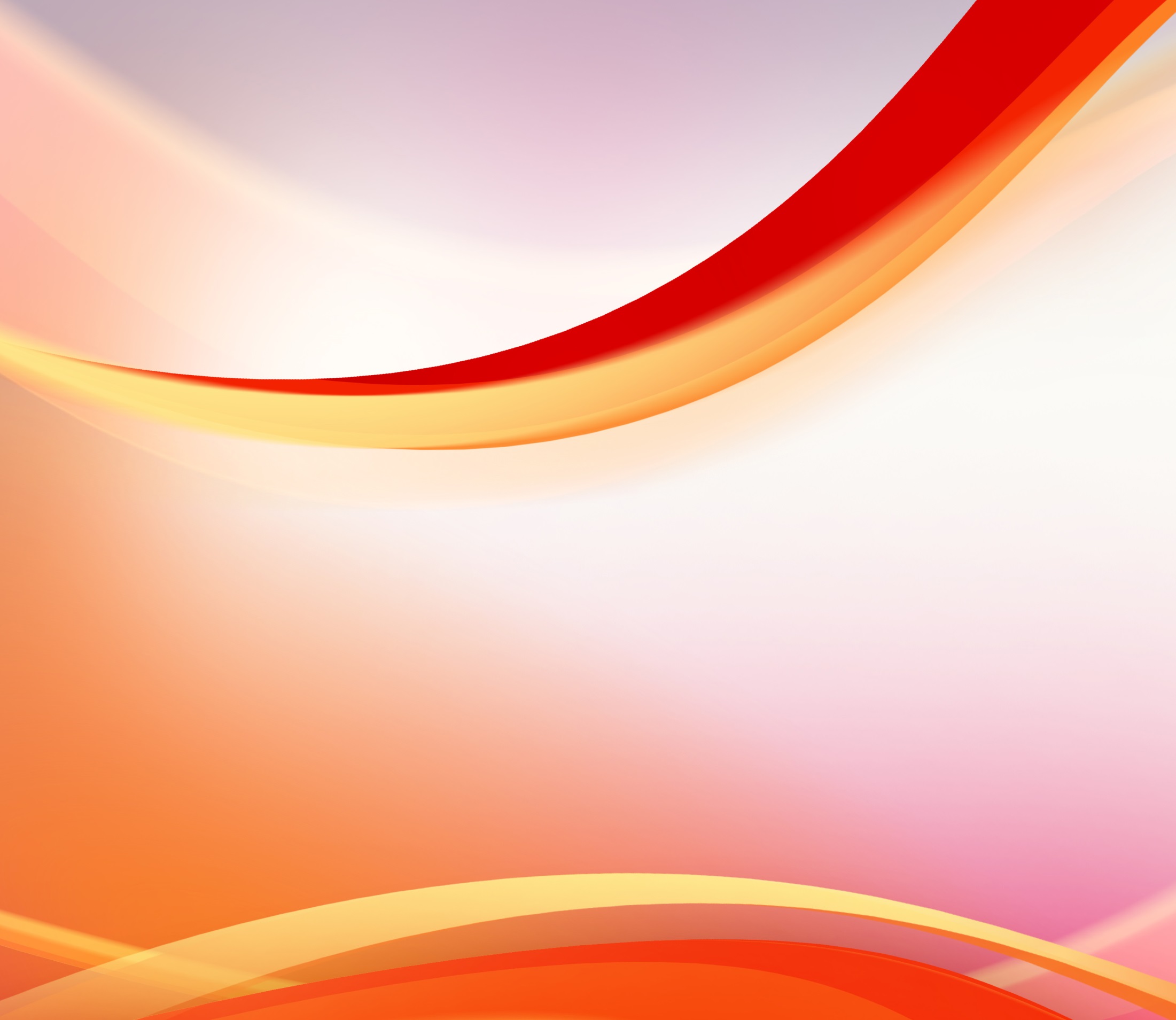 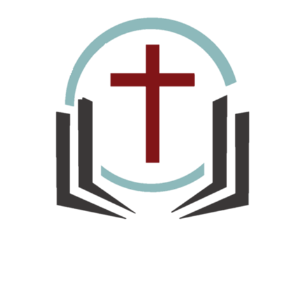 اف 1: 10
إذ عرفنا بسر مشيئته حسب مسرته التي قصدها في نفسه لتدبير ملء الأزمنة ليجمع كل شيء في المسيح ما في السموات وما على الارض في ذاك.
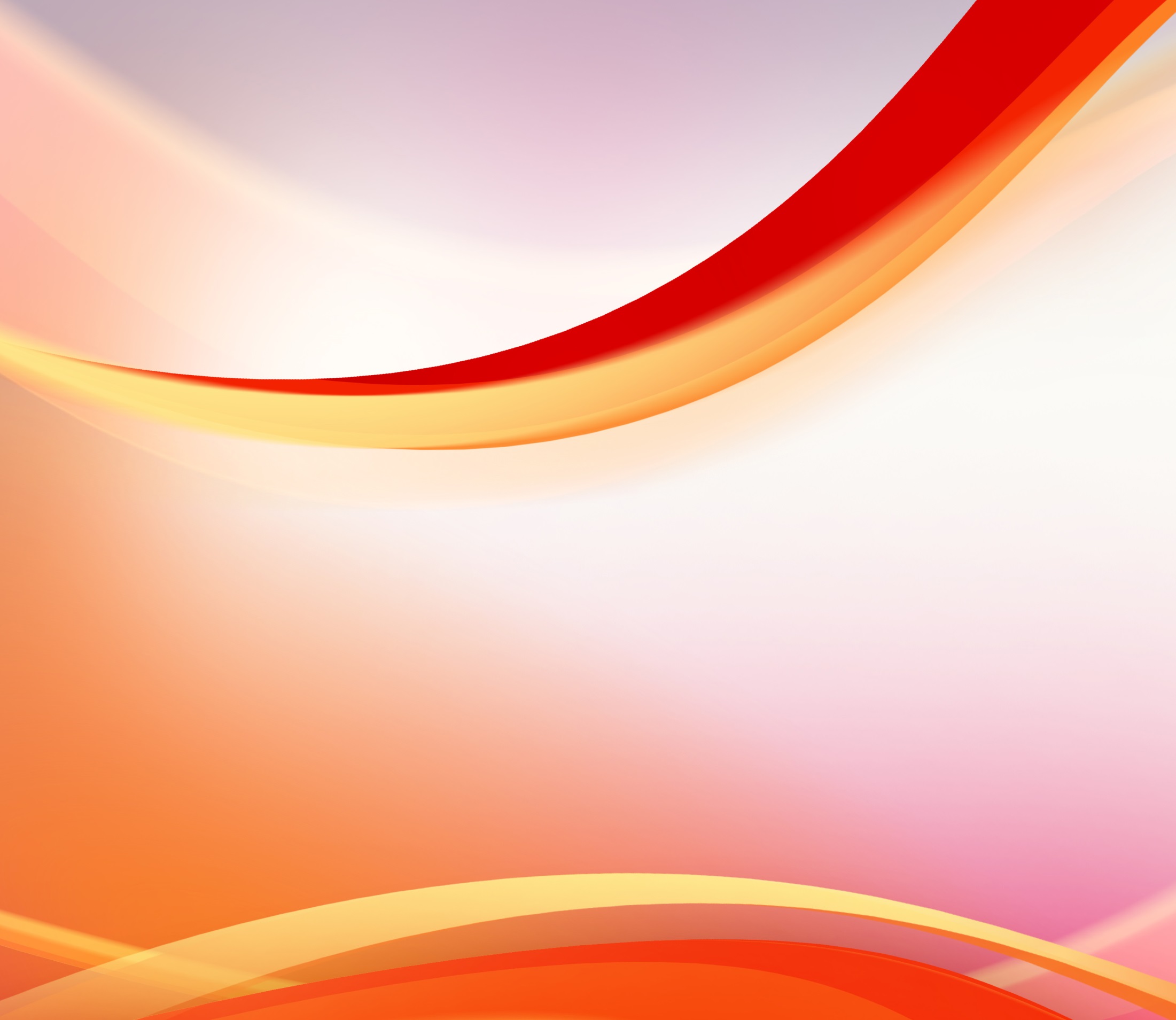 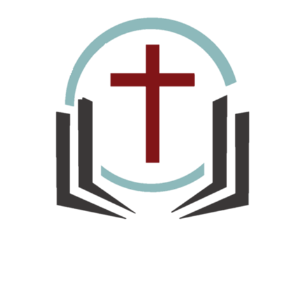 في 3: 21
سيغيّر شكل تواضعنا ليكون على صورة جسد مجده، بحسب عمل استطاعته أن يخضع لنفسه كل شيء.
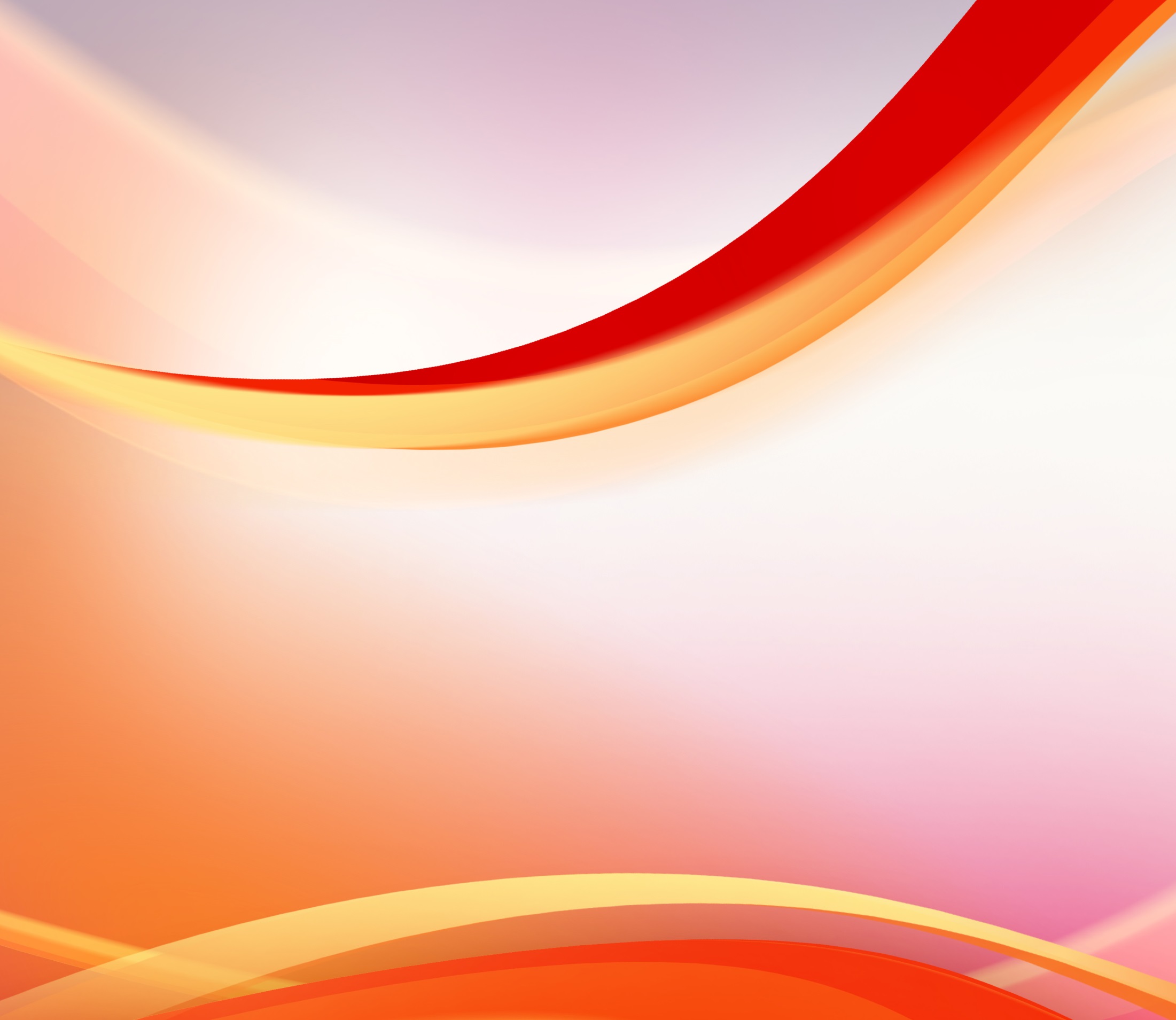 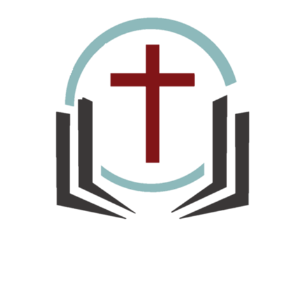 في 3: 20
فإن سيرتنا نحن هي في السماوات التي منها ايضا ننتظر مخلصا هو الرب يسوع المسيح.
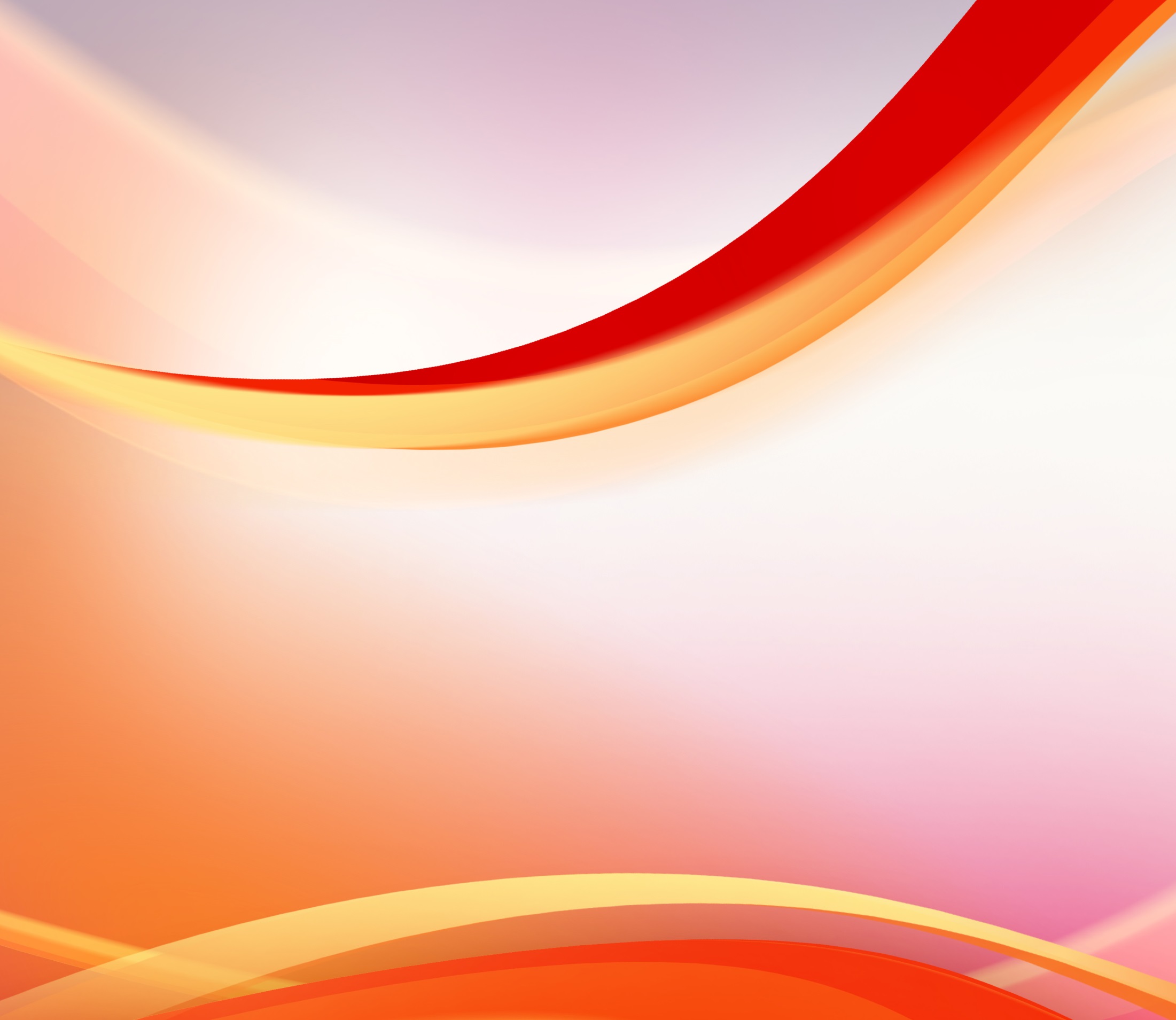 المسيح الملك الذي لم يعرفه التلاميذ
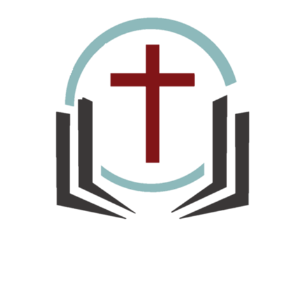 ثالثاً. الملك الأبدّي الذي سيأتي ثانية ليحاكم
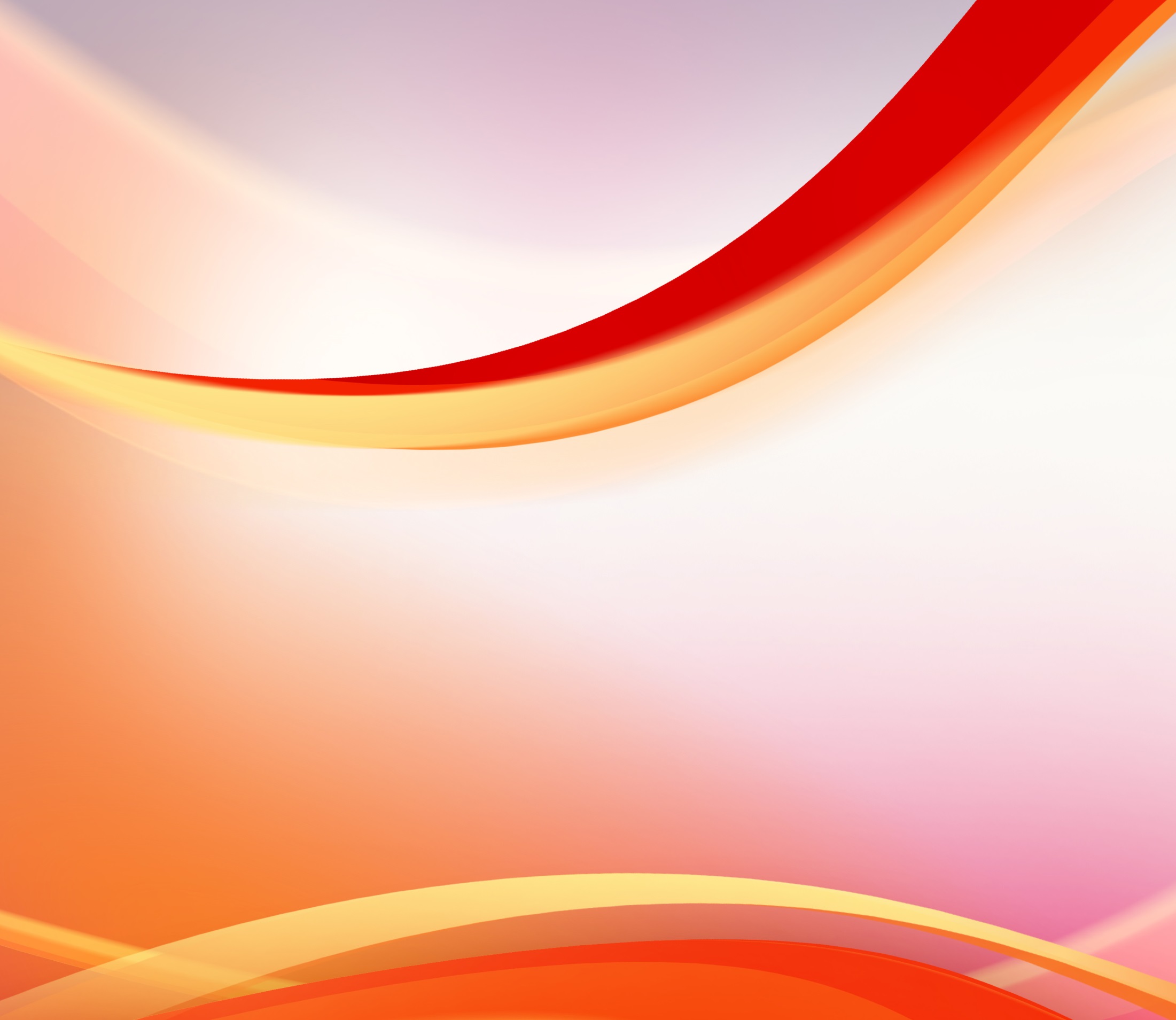 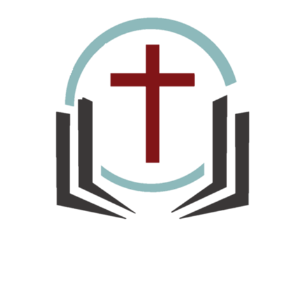 1تس 2: 4
بل كما استحسنا من الله أن نؤتمن على الانجيل هكذا نتكلم لا كأننا نرضي الناس بل الله الذي يختبر قلوبنا.
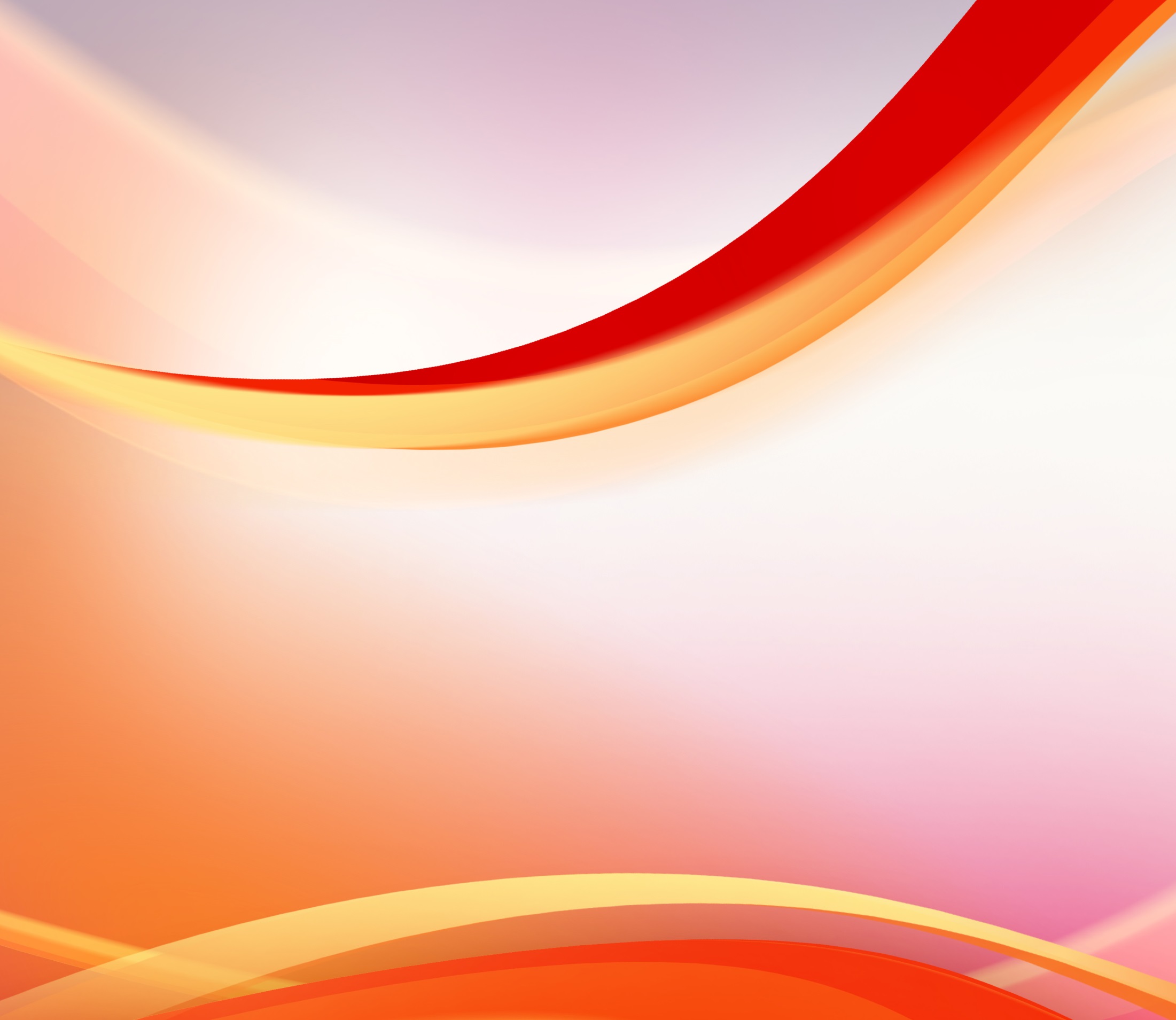 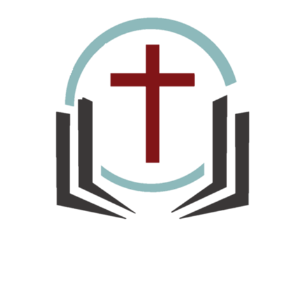 1تيم 1: 11
حسب انجيل مجد الله المبارك الذي اؤتمنت أنا عليه.
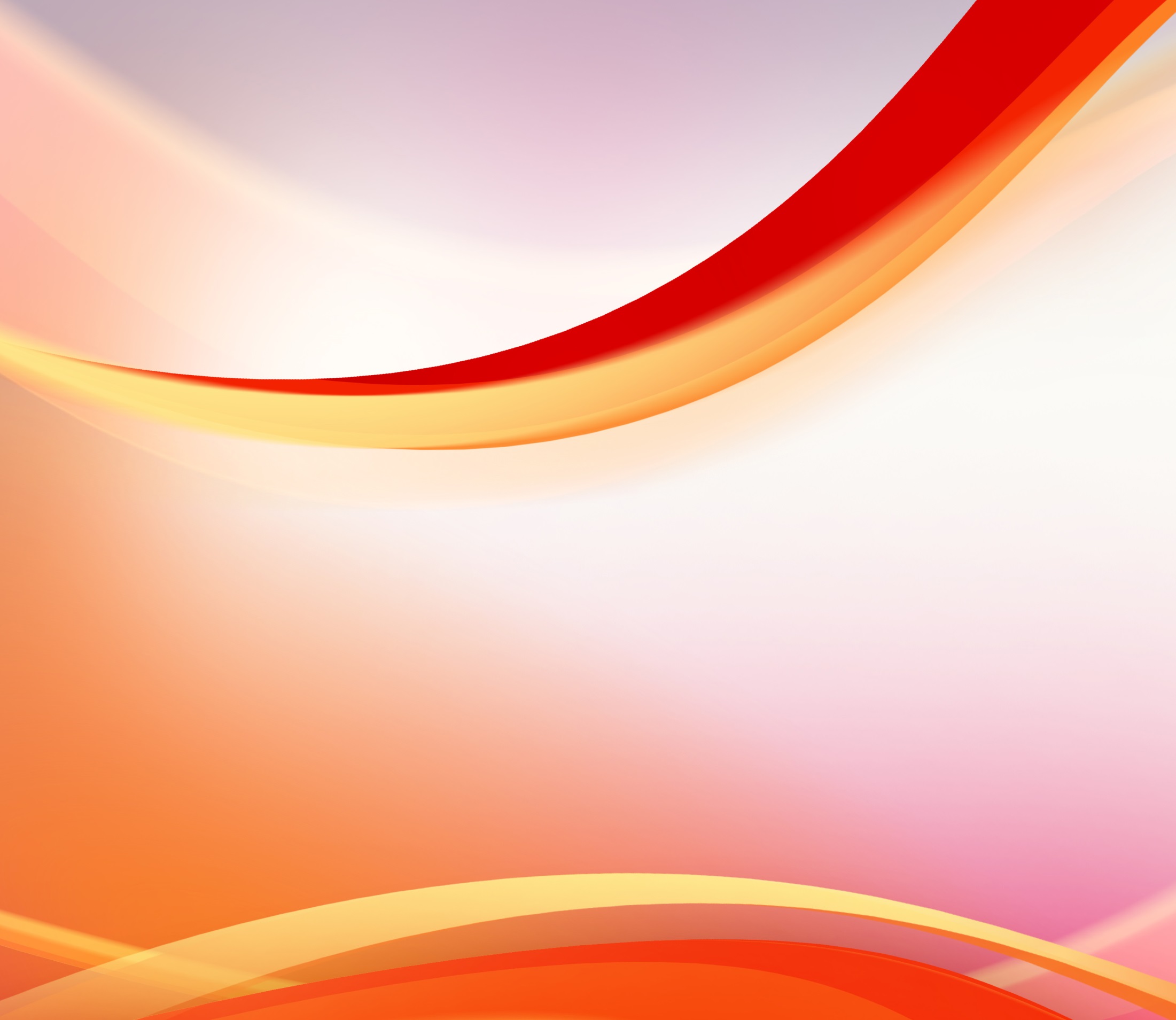 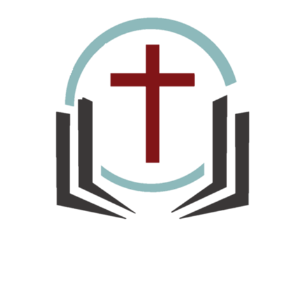 ا تيم 6: 20
يا تيموثاوس احفظ الوديعة . . .
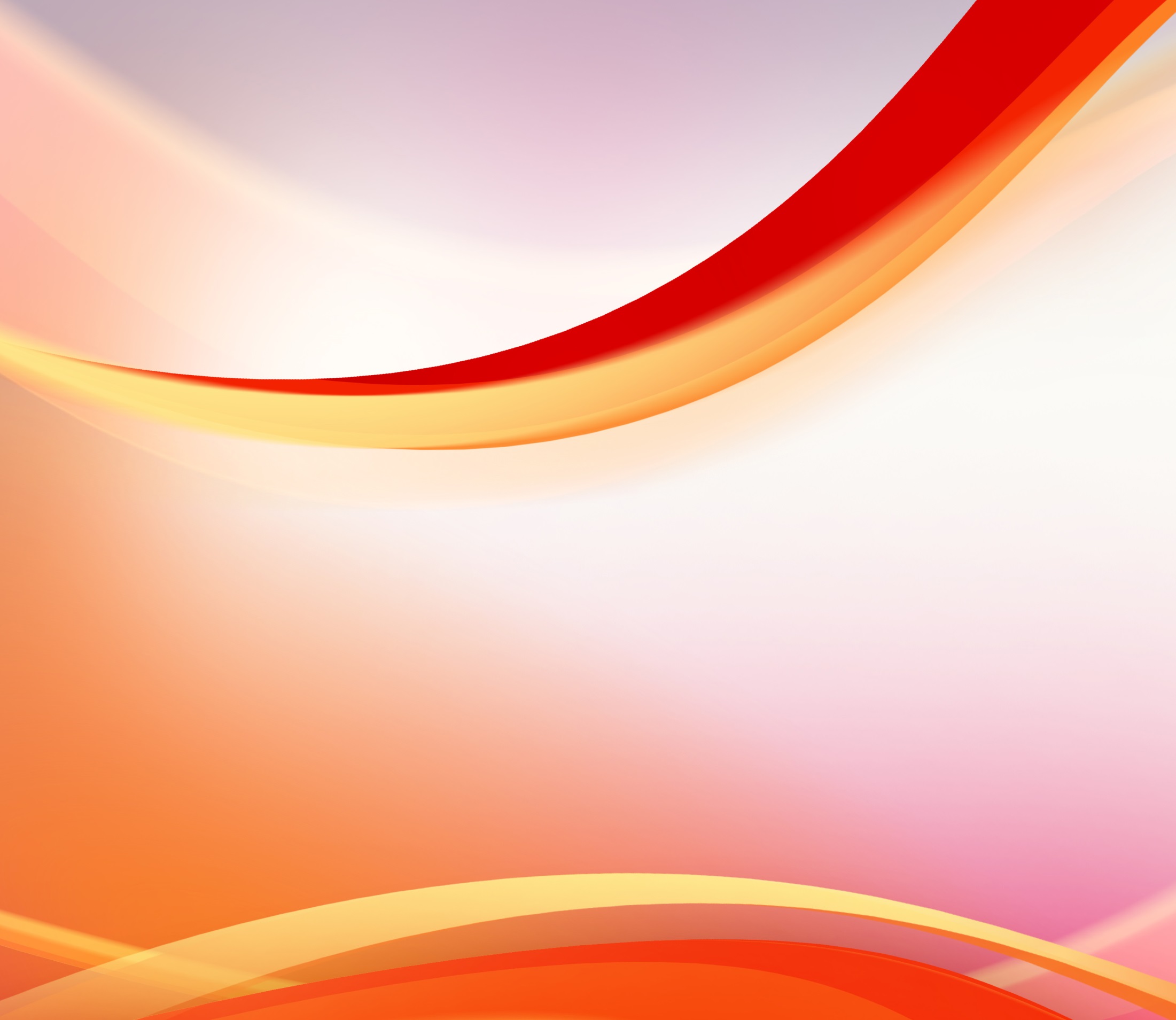 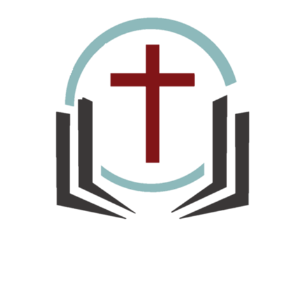 ا كو 15: 25
لأنه يجب أن يملك حتى يضع جميع الاعداء تحت قدميه.
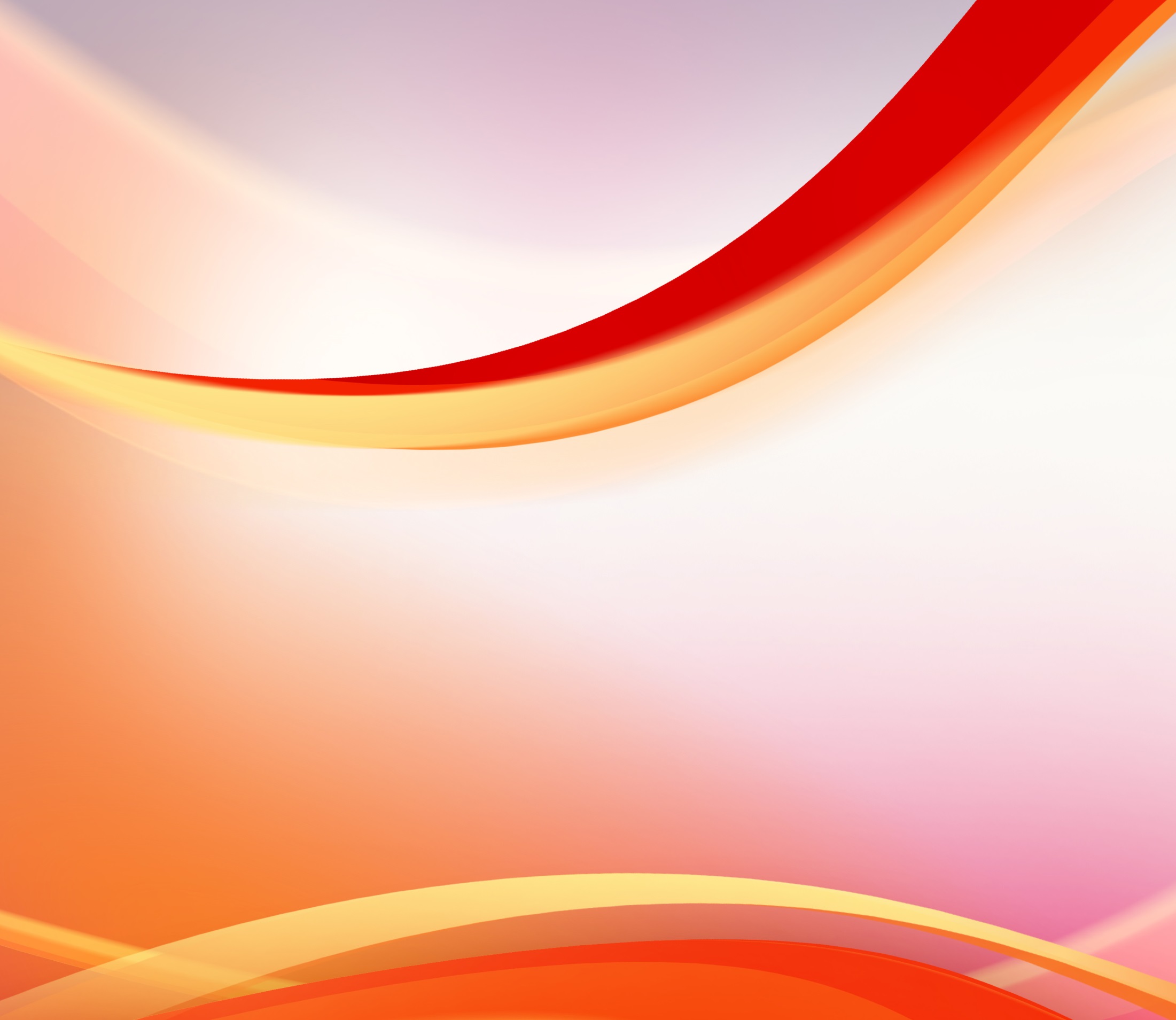 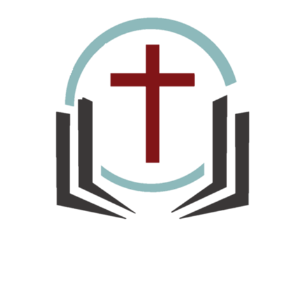 عب 10: 29
فكم عقابا اشر تظنون انه يحسب مستحقا من داس ابن الله وحسب دم العهد الذي قدس به دنسا وازدرى بروح النعمة؟.
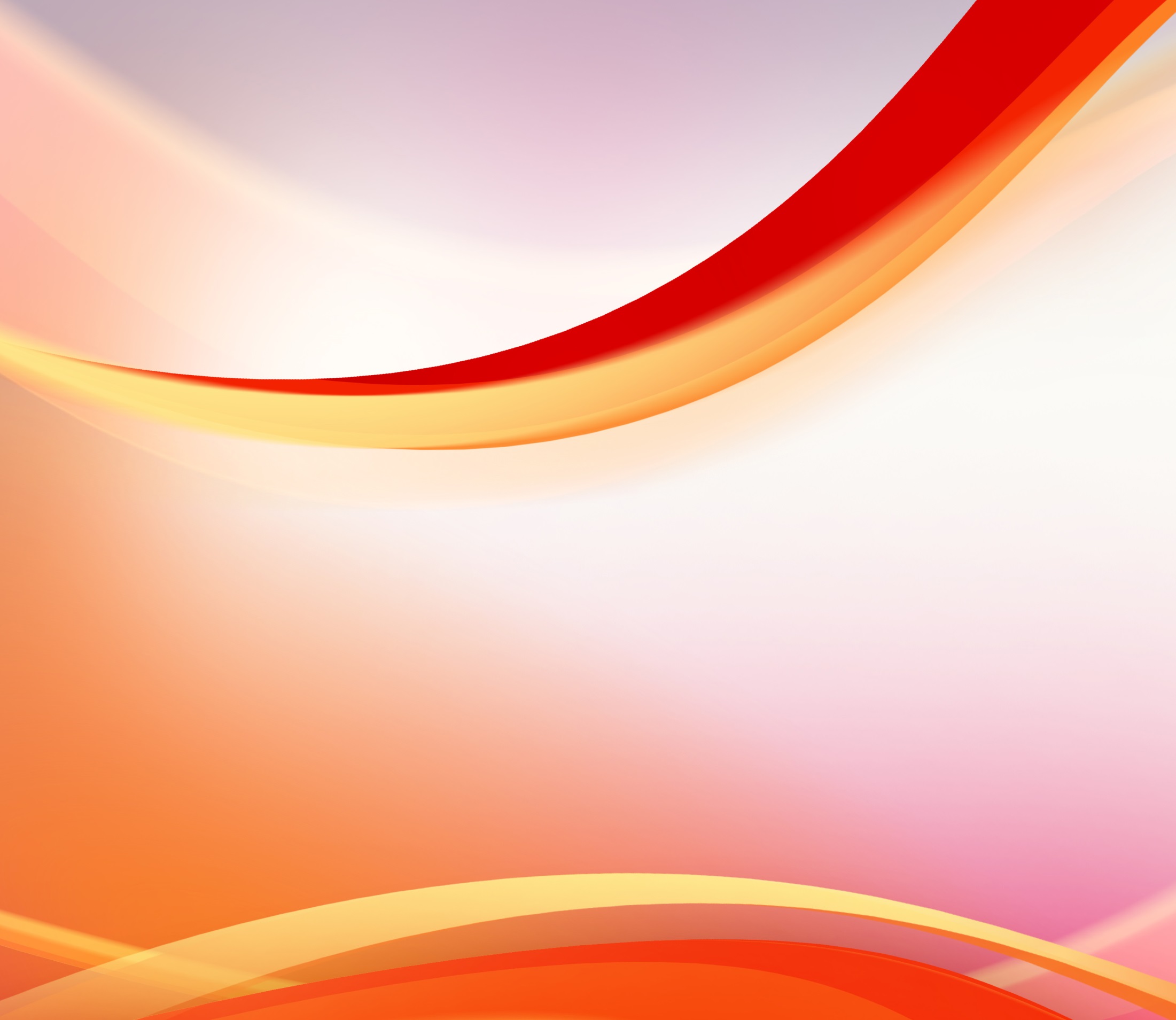 المسيح الملك الذي لم يعرفه التلاميذ
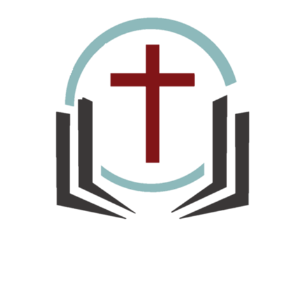 رابعاً. الملك الأبدّي الذي سيأتي ثانية سيحكم إلى الأبد
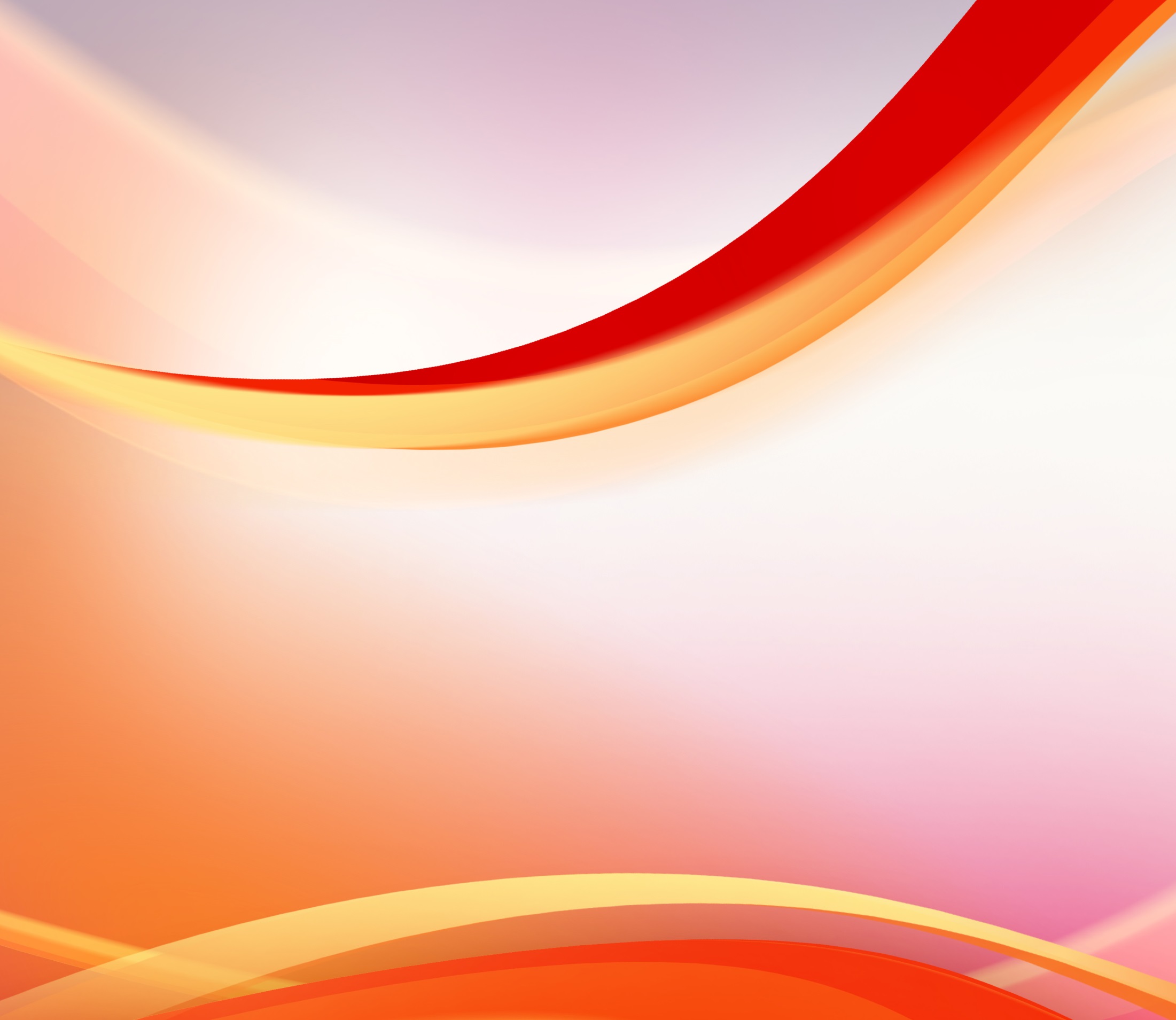 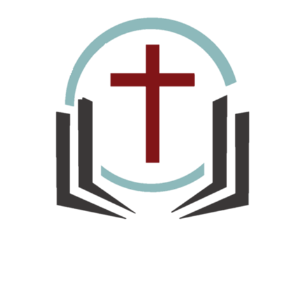 لو 1: 31-33
ها انت ستحبلين وتلدين ابنا وتسمينه يسوع، هذا يكون عظيما وابن العلي يدعى ويعطيه الرب الإله كرسي داود ابيه ويملك على بيت يعقوب إلى الأبد ولن يكون لملكه نهاية.
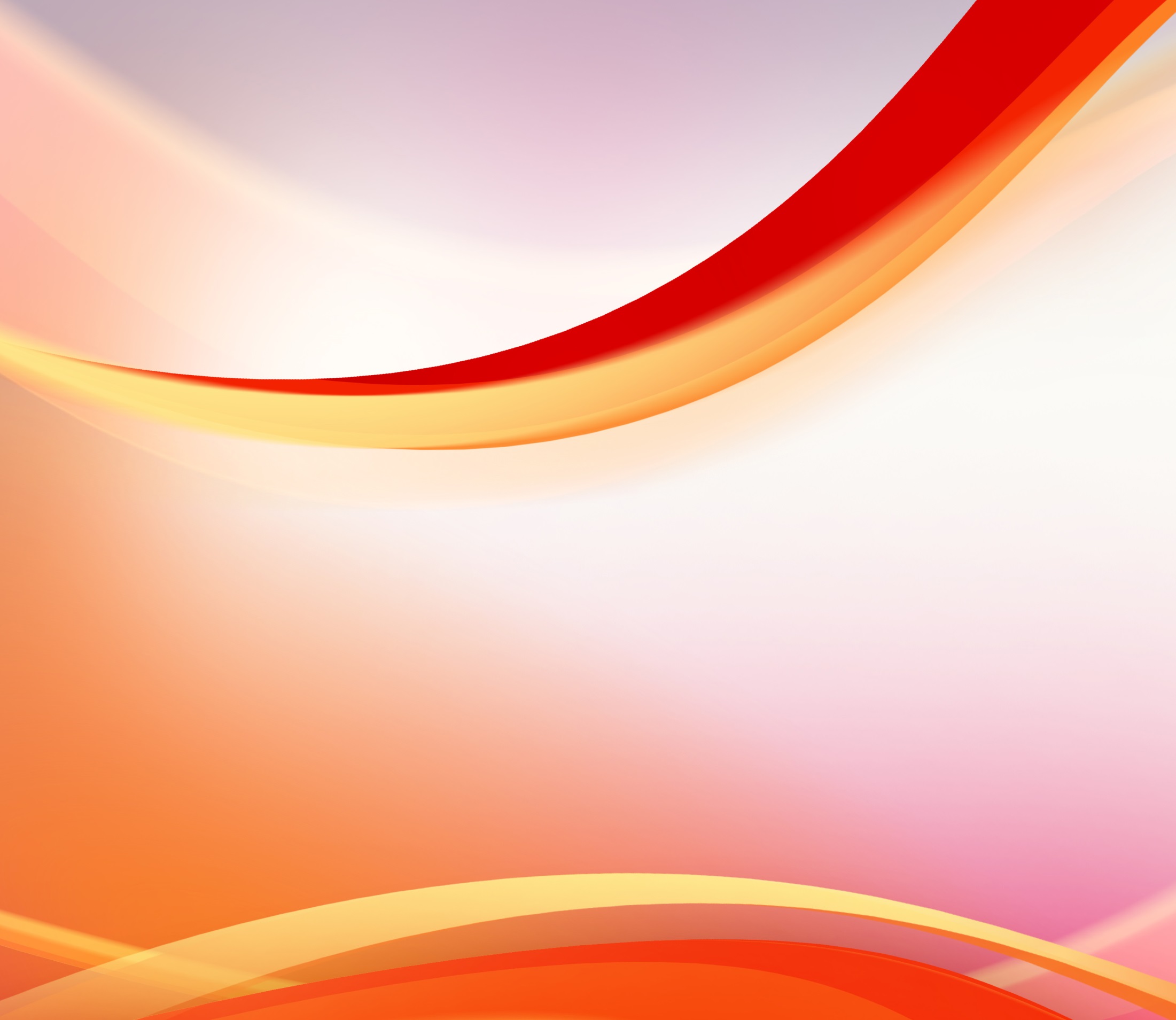 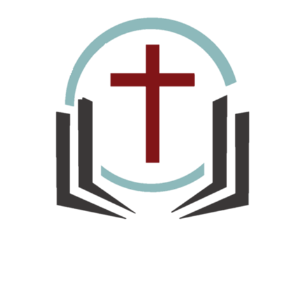 2 تم 2: 12
"نعما ايها العبد الصالح، لأنك كنت امينا في القليل فليكن لك سلطان على عشر مدن"، "وكن انت على خمس مدن". "إن كنّا نصبر فسنملك ايضا معه.
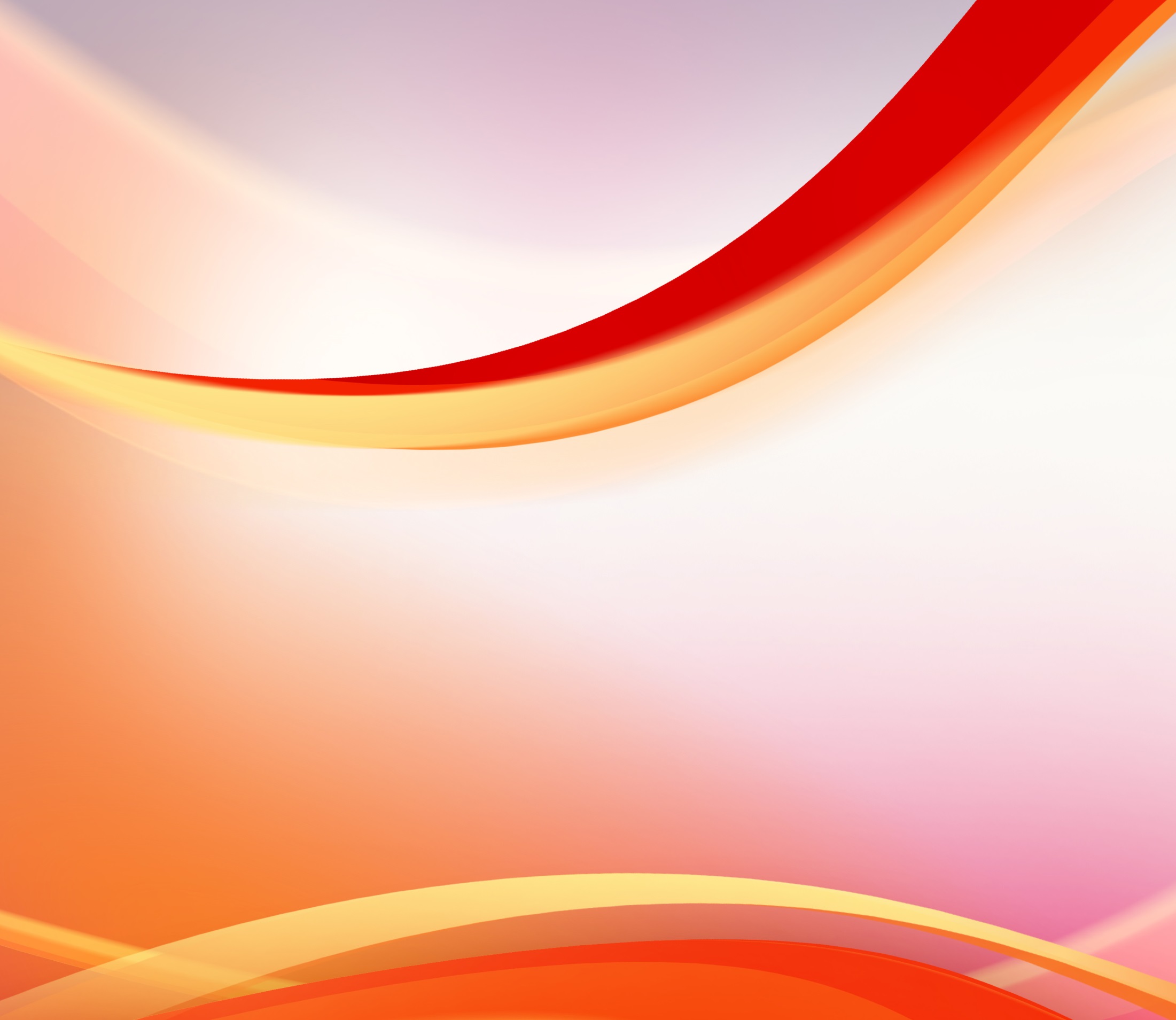 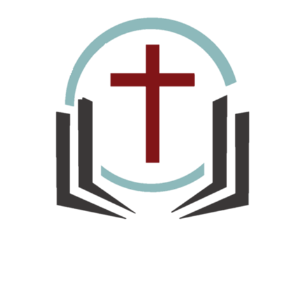 رؤ 5: 9-11
مستحق انت ان تأخذ السفر وتفتح ختومه لانك ذبحت واشتريتنا لله بدمك من كل قبيلة ولسان وشعب وامة وجعلتنا لالهنا ملوكا وكنهة فسنملك على الارض.
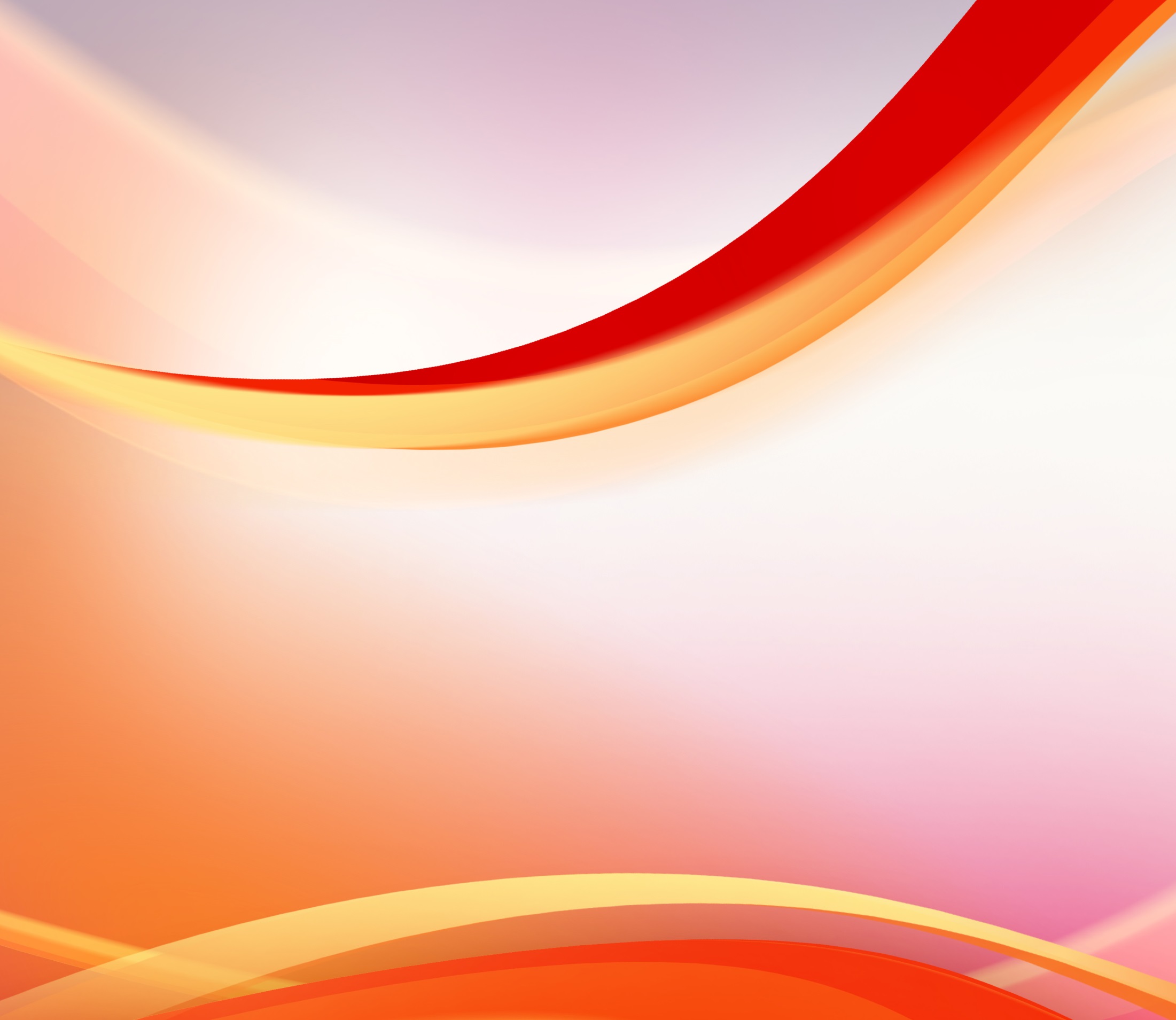 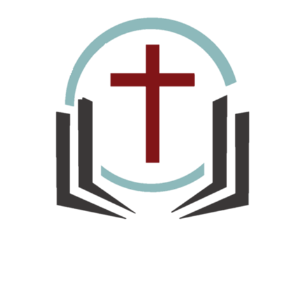 متى 19: 27-28
فاجاب بطرس وقال له: ها نحن قد تركنا كل شيء وتبعناك فماذا يكون لنا؟ فقال لهم يسوع الحق اقول لكم انكم انتم الذين تبعتموني في التجديد.
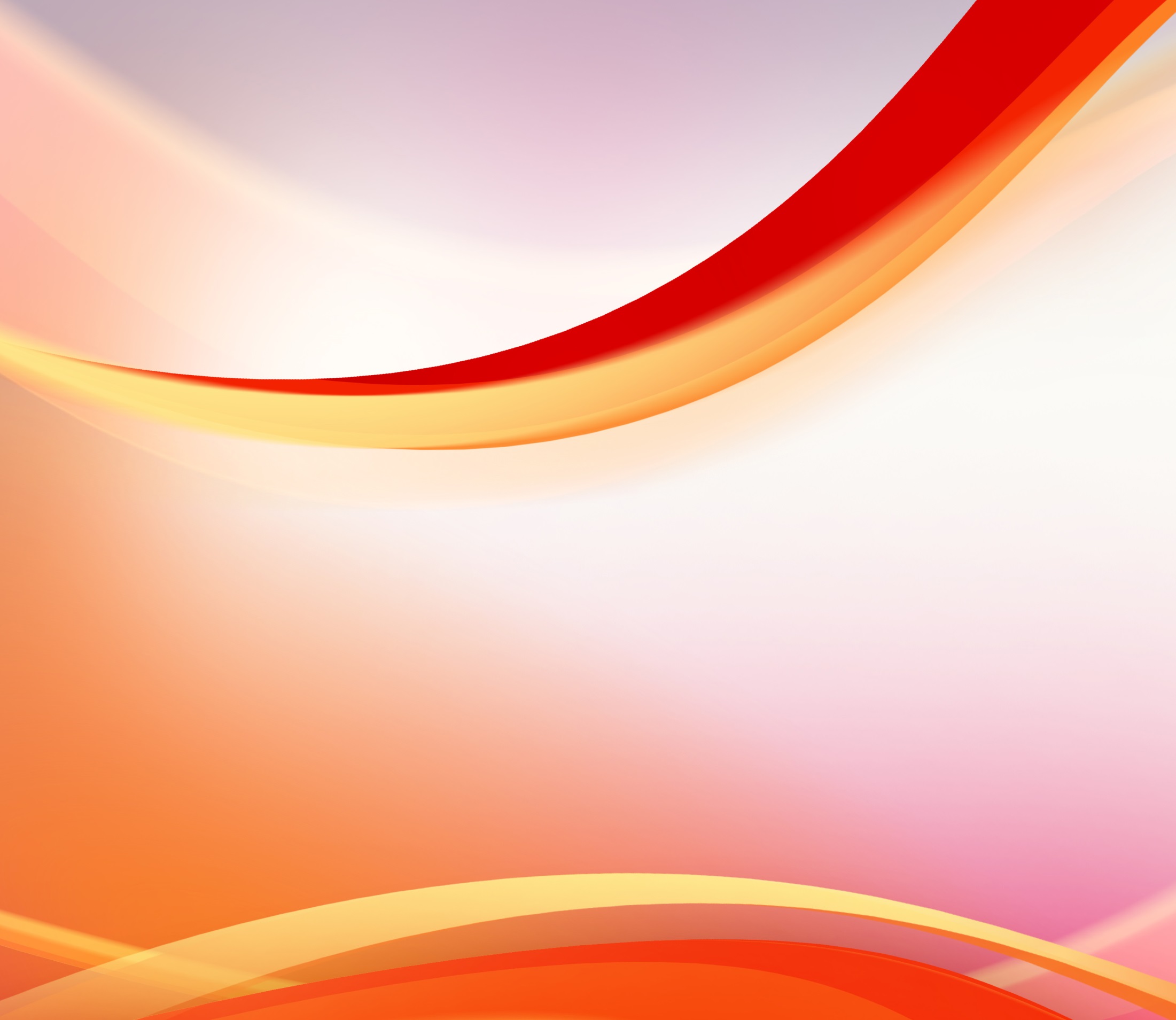 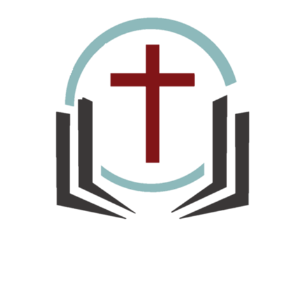 متى 19: 27-28
متى جلس ابن الانسان على كرسي مجده تجلسون انتم ايضا على اثني عشر كرسيا تدينون اسباط اسرائيل الاثني عشر.
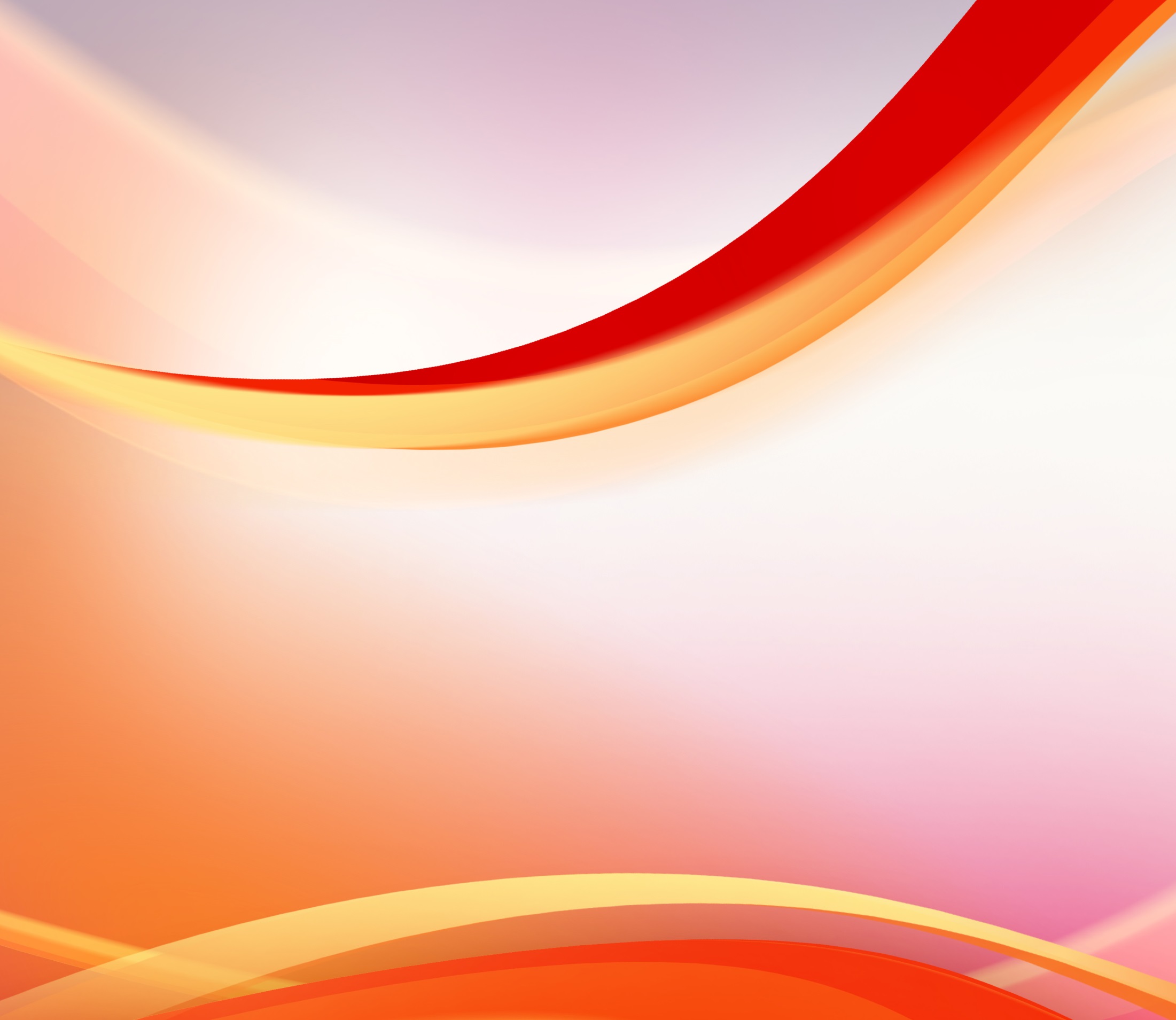 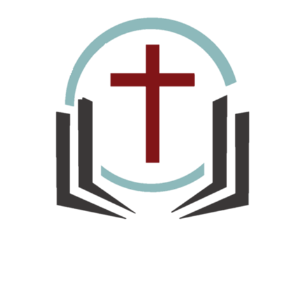 1 بط 5: 1
أنا الشيخ رفيقهم والشاهد لآلام المسيح وشريك المجد العتيد أن يعلن.
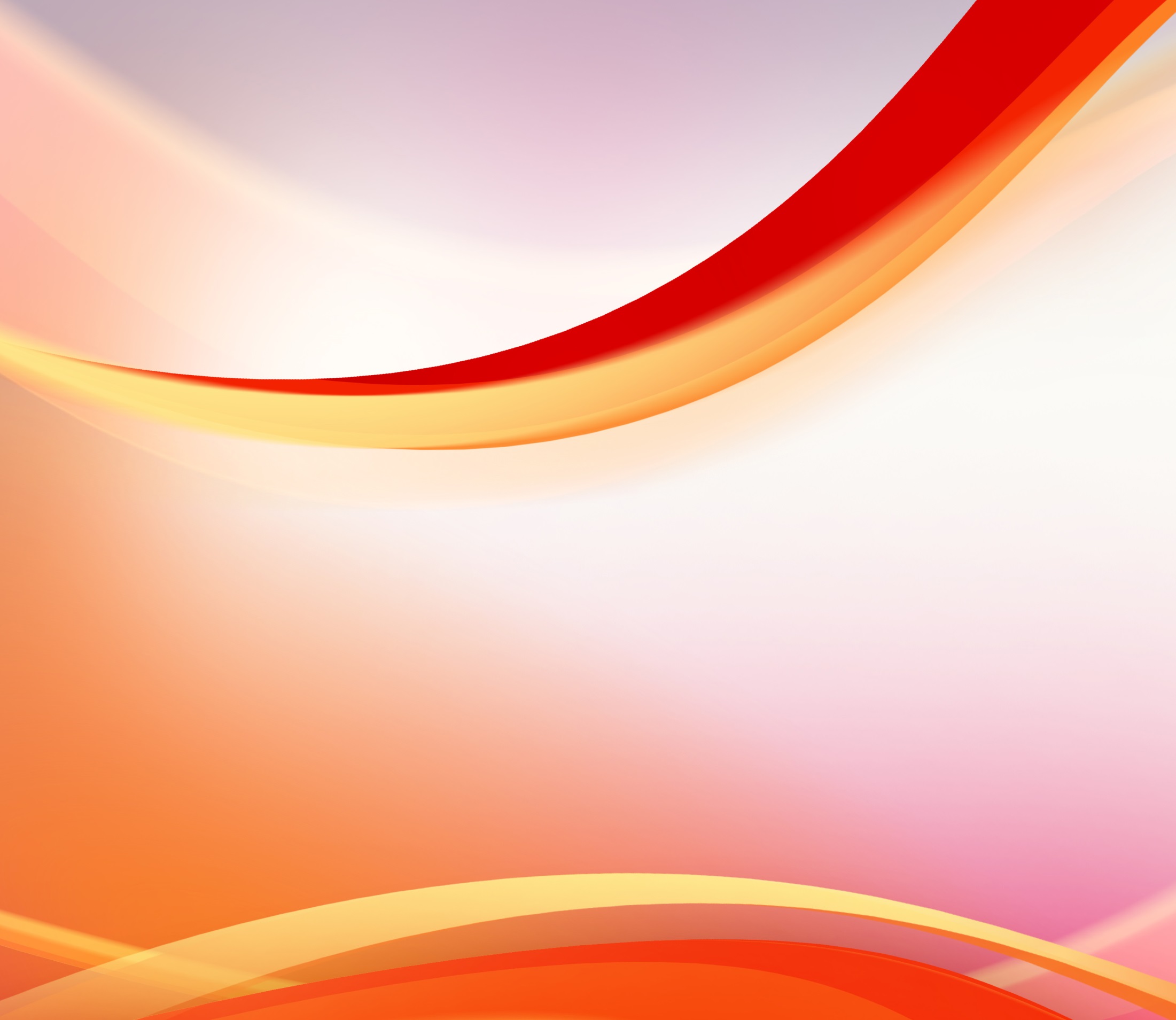 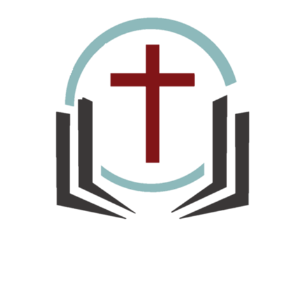 رو 8: 18
إن آلام الزمان الحاضر لا تقاس بالمجد العتيد أن يستعلن فيها.